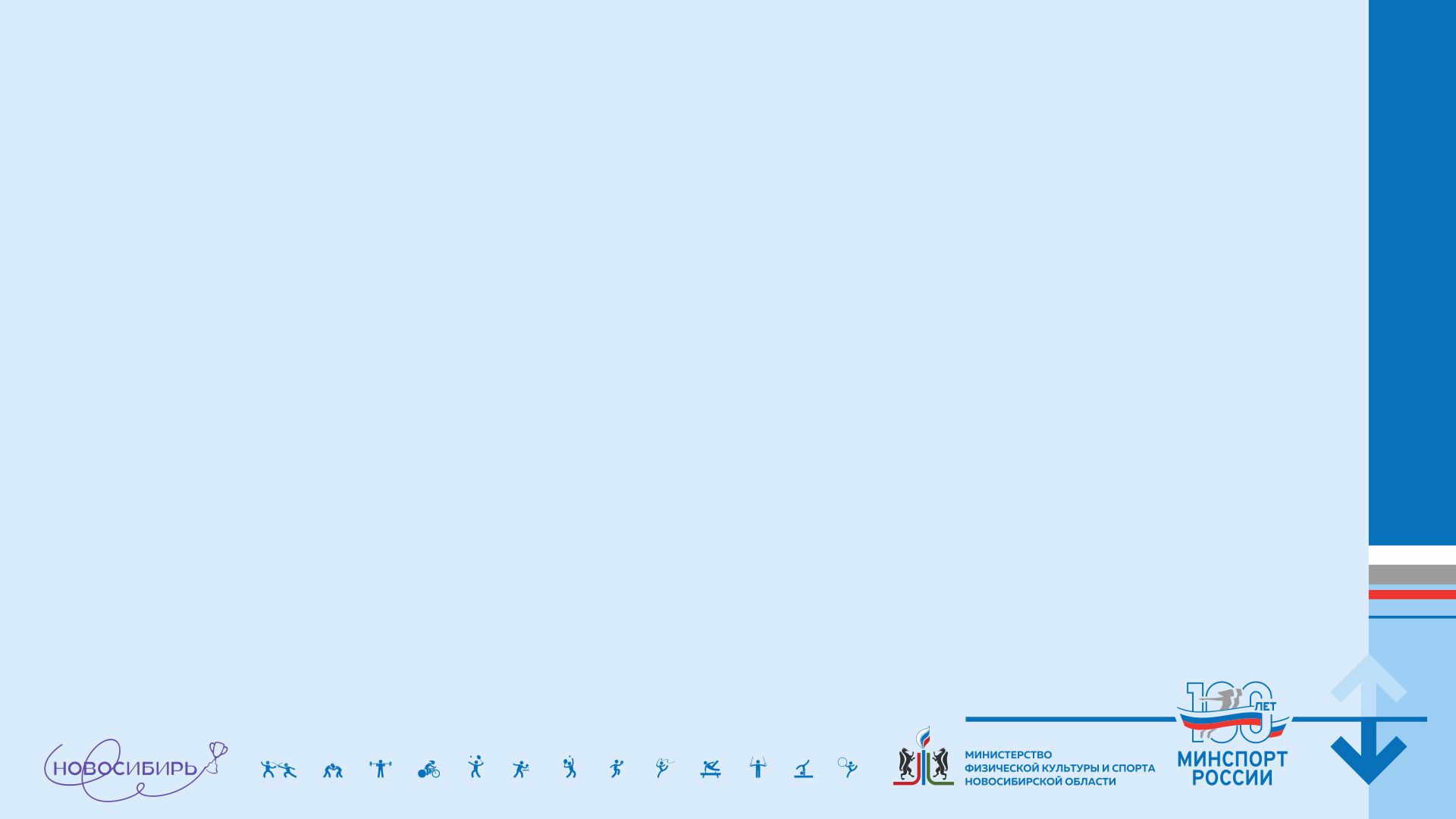 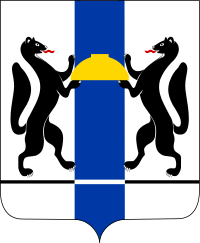 ИТОГИ РАБОТЫ МИНИСТЕРСТВА ФИЗИЧЕСКОЙ КУЛЬТУРЫ И СПОРТА НОВОСИБИРСКОЙ ОБЛАСТИ ЗА 2022 ГОД 
И ПРИОРИТЕТНЫЕ ПЛАНЫ РАЗВИТИЯ НА 2023 ГОД
ДОКЛАДЫВАЕТ: 
АХАПОВ СЕРГЕЙ АЛЕКСАНДРОВИЧ

МИНИСТР ФИЗИЧЕСКОЙ КУЛЬТУРЫ И СПОРТА
НОВОСИБИРСКОЙ ОБЛАСТИ
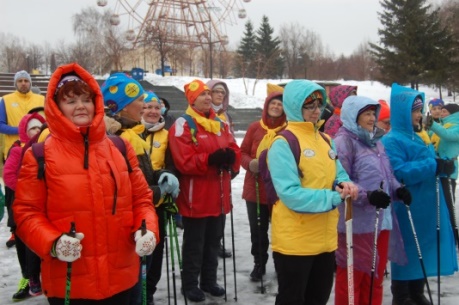 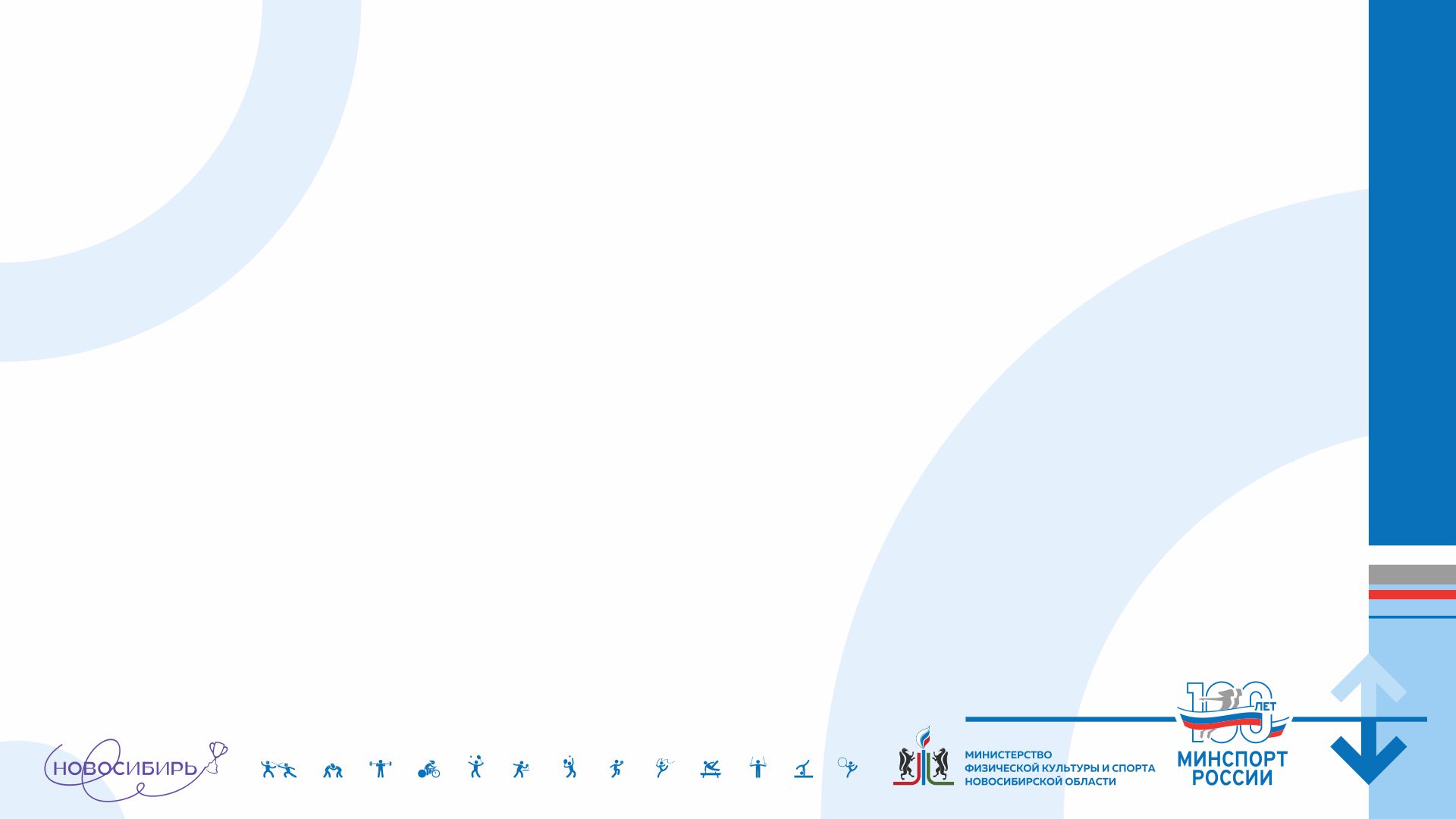 МАССОВЫЙ СПОРТ
МЕЖРЕГИОНАЛЬНЫЕ
3
МЕЖДУНАРОДНЫЕ
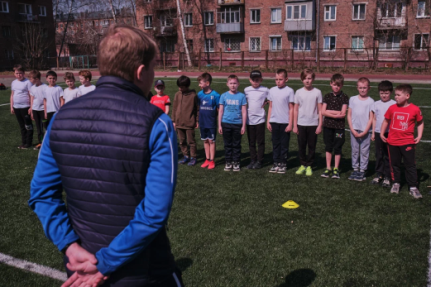 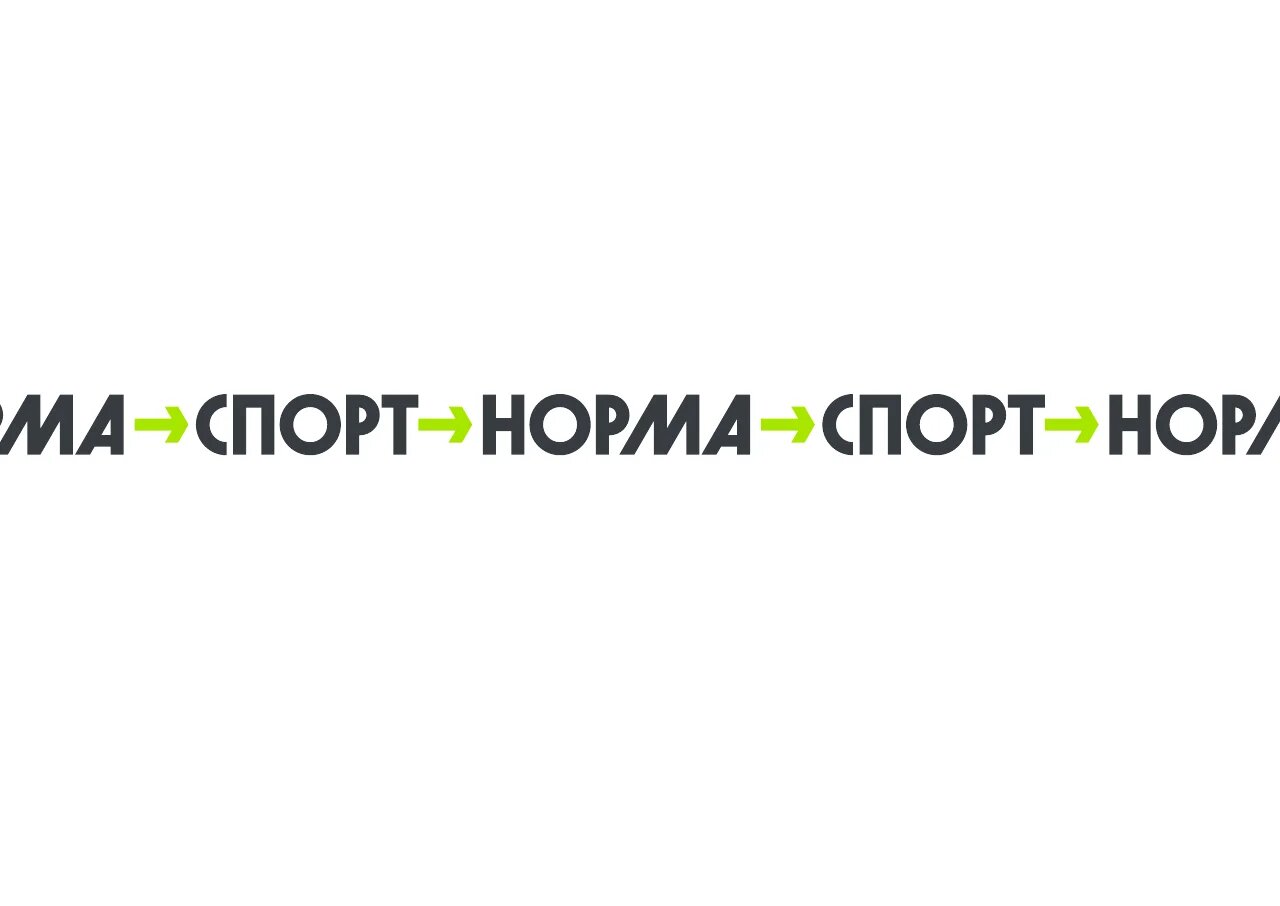 126
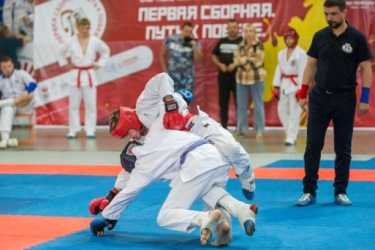 Проведено 
666 
мероприятий
ВСЕРОССИЙСКИЕ
127
ОБЛАСТНЫЕ МАССОВЫЕ
за 2022 год
46,7%
410
Доля  жителей, занимающихся на постоянной основе 
физической культурой и спортом
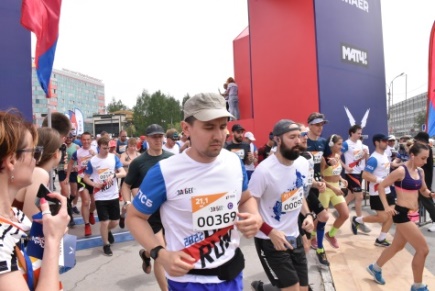 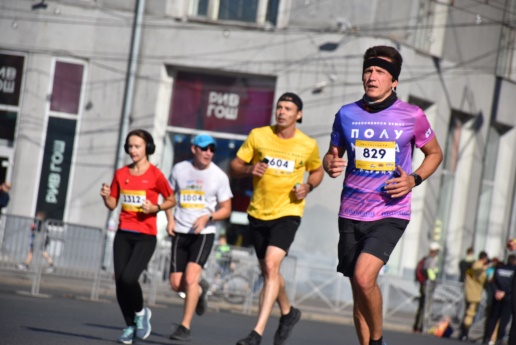 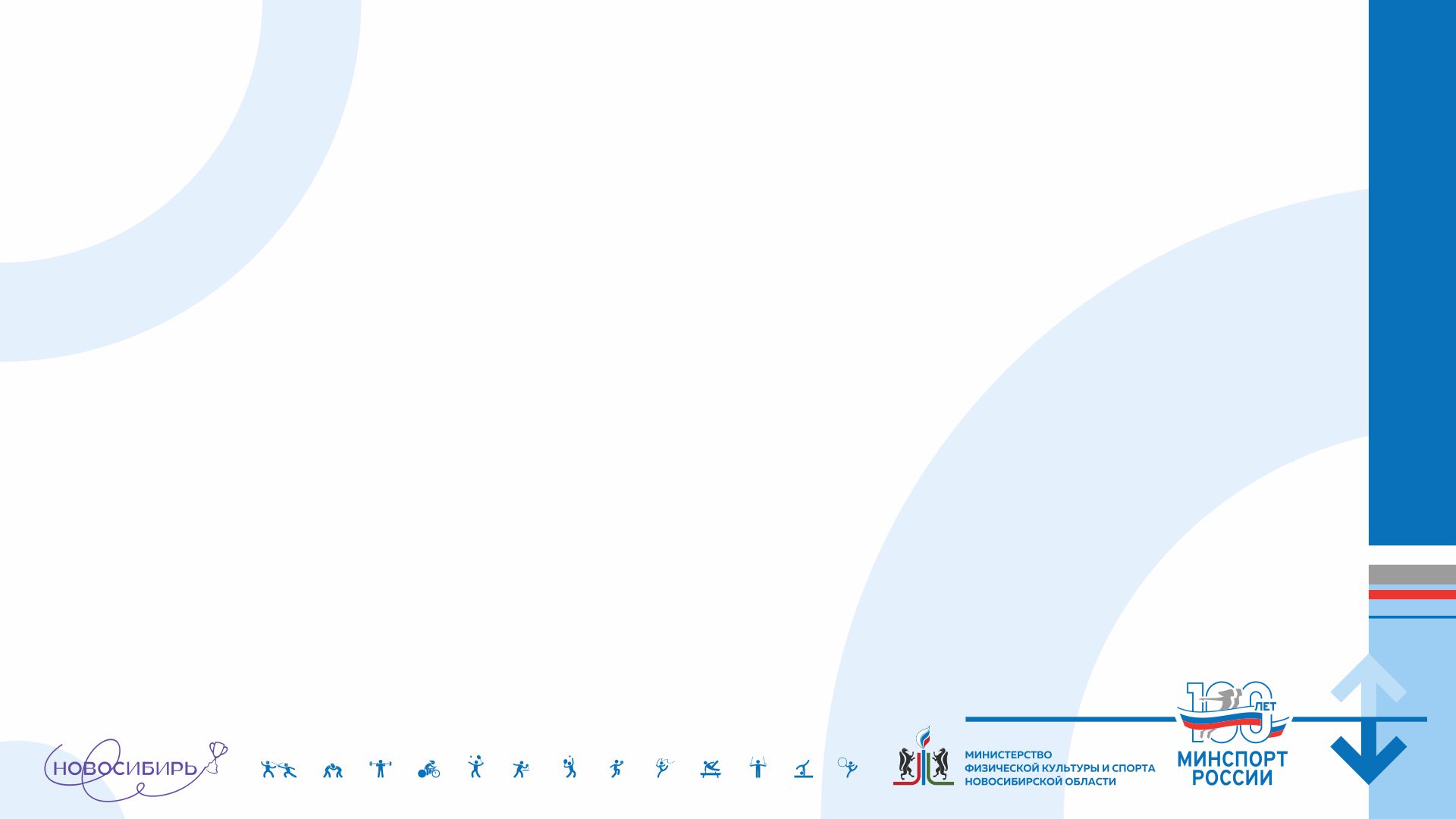 МАССОВЫЙ СПОРТ
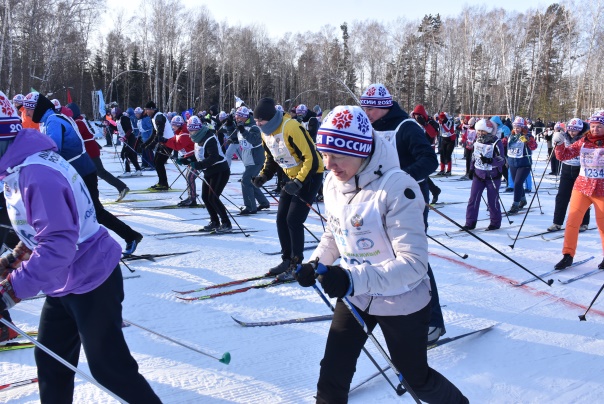 Более 100 тыс. человек приняли участие в спортивно -массовых мероприятиях
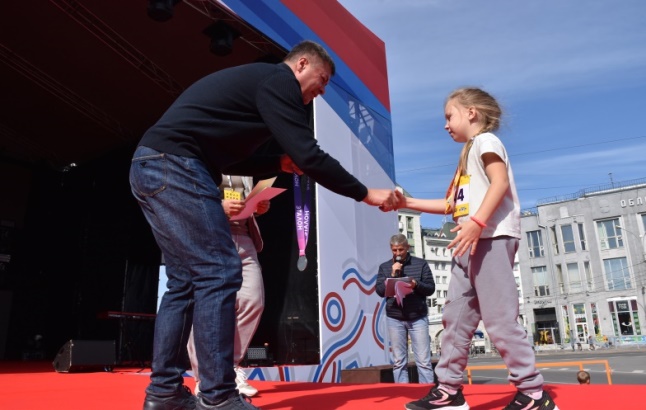 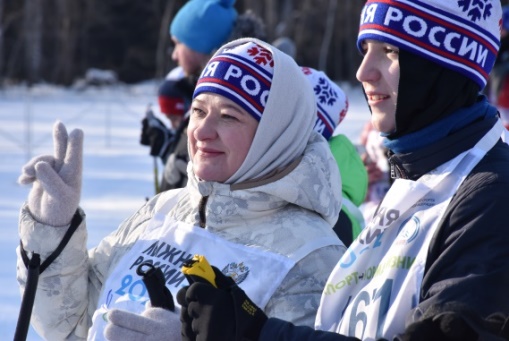 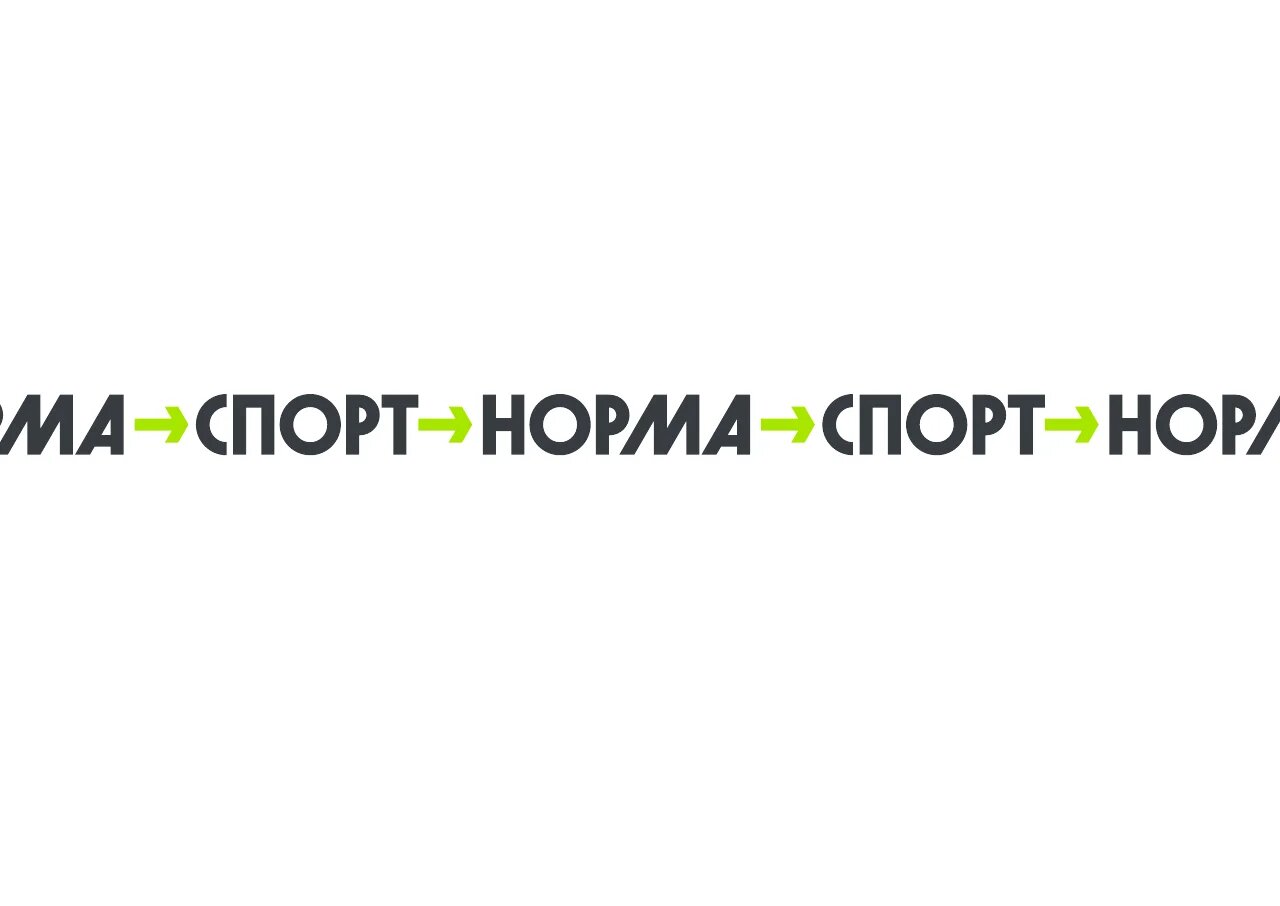 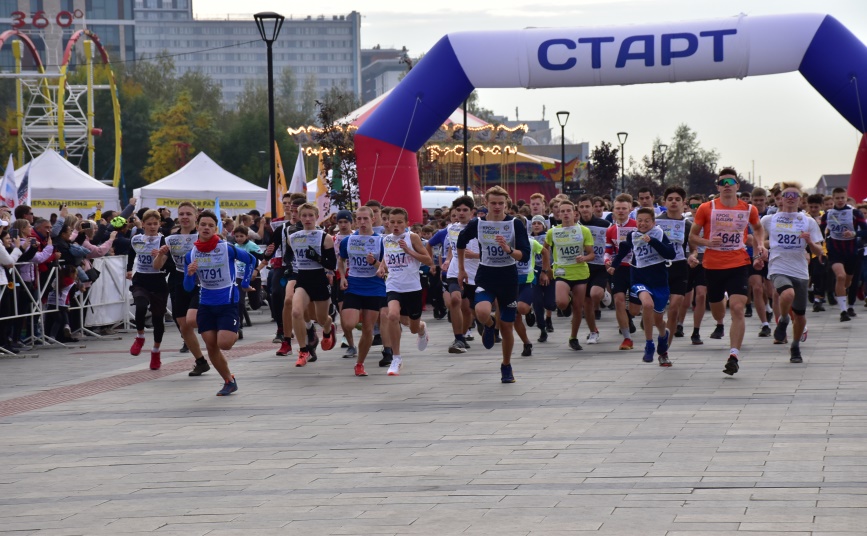 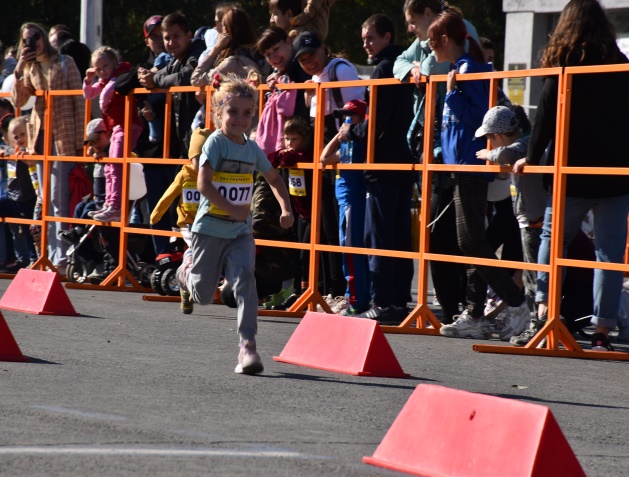 Проведено 
666 
мероприятий
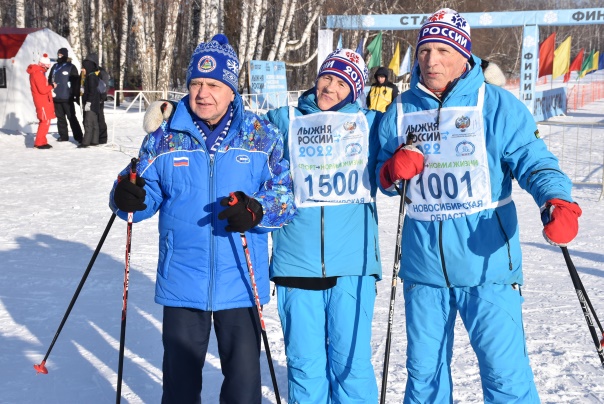 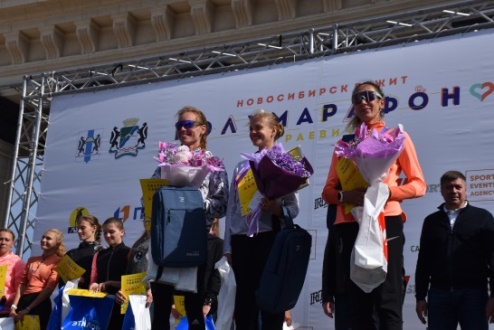 XXXVI ЛЕТНИЕ СЕЛЬСКИЕ СПОРТИВНЫЕ ИГРЫ
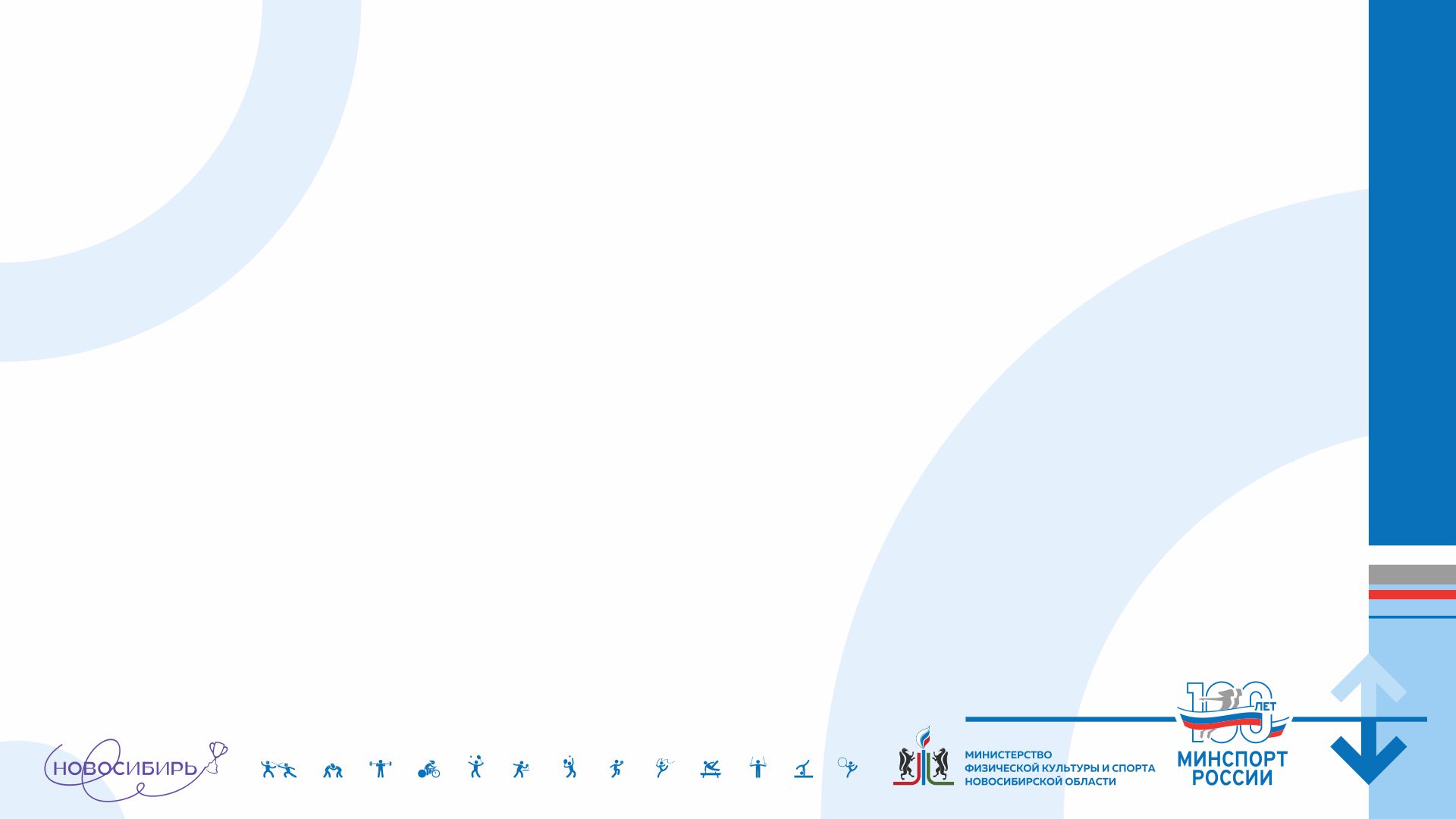 ПРОХОДИЛИ С 30 ИЮНЯ ПО 3 ИЮЛЯ В КУЙБЫШЕВСКОМ РАЙОНЕ
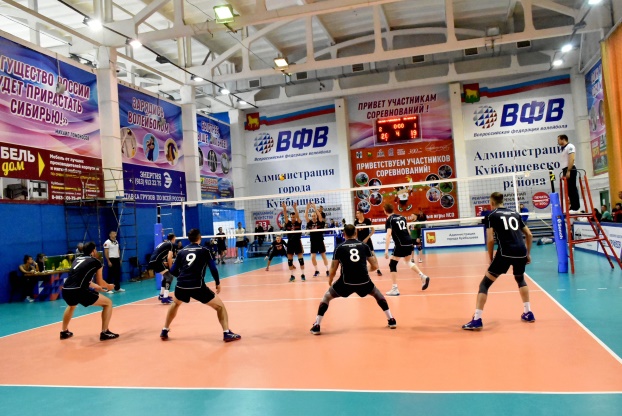 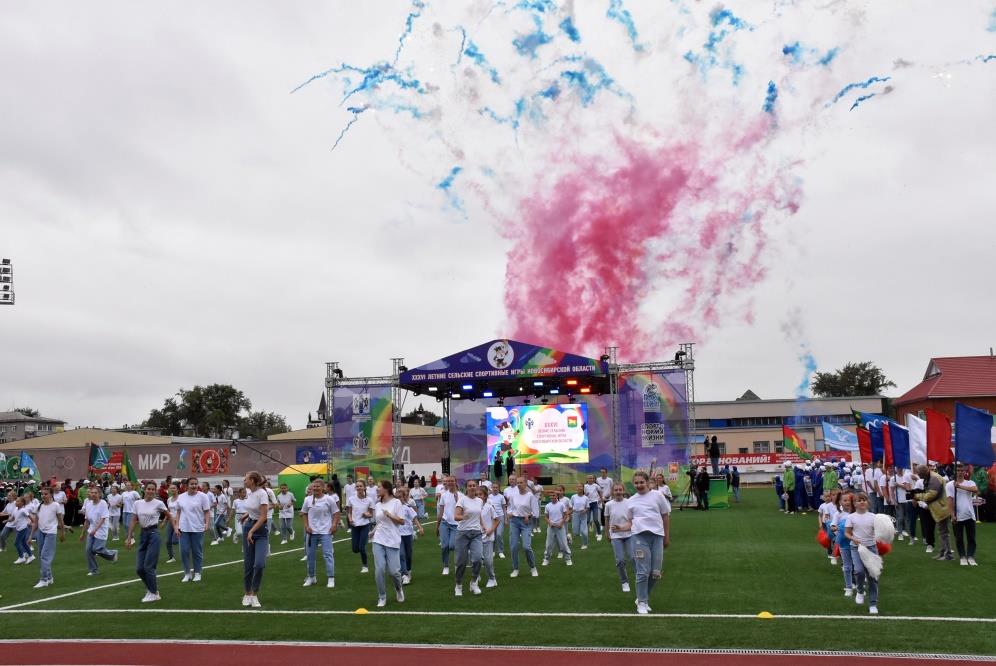 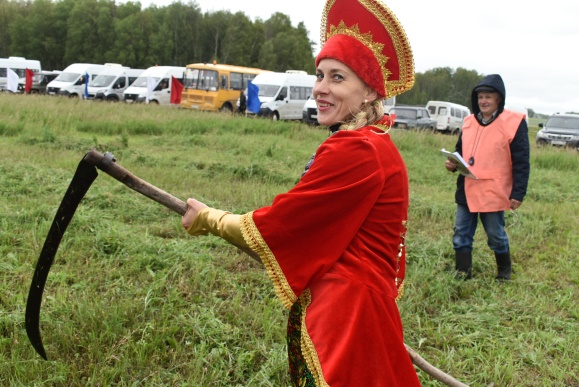 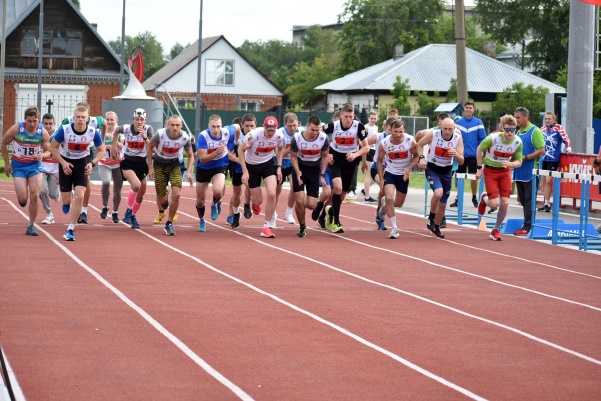 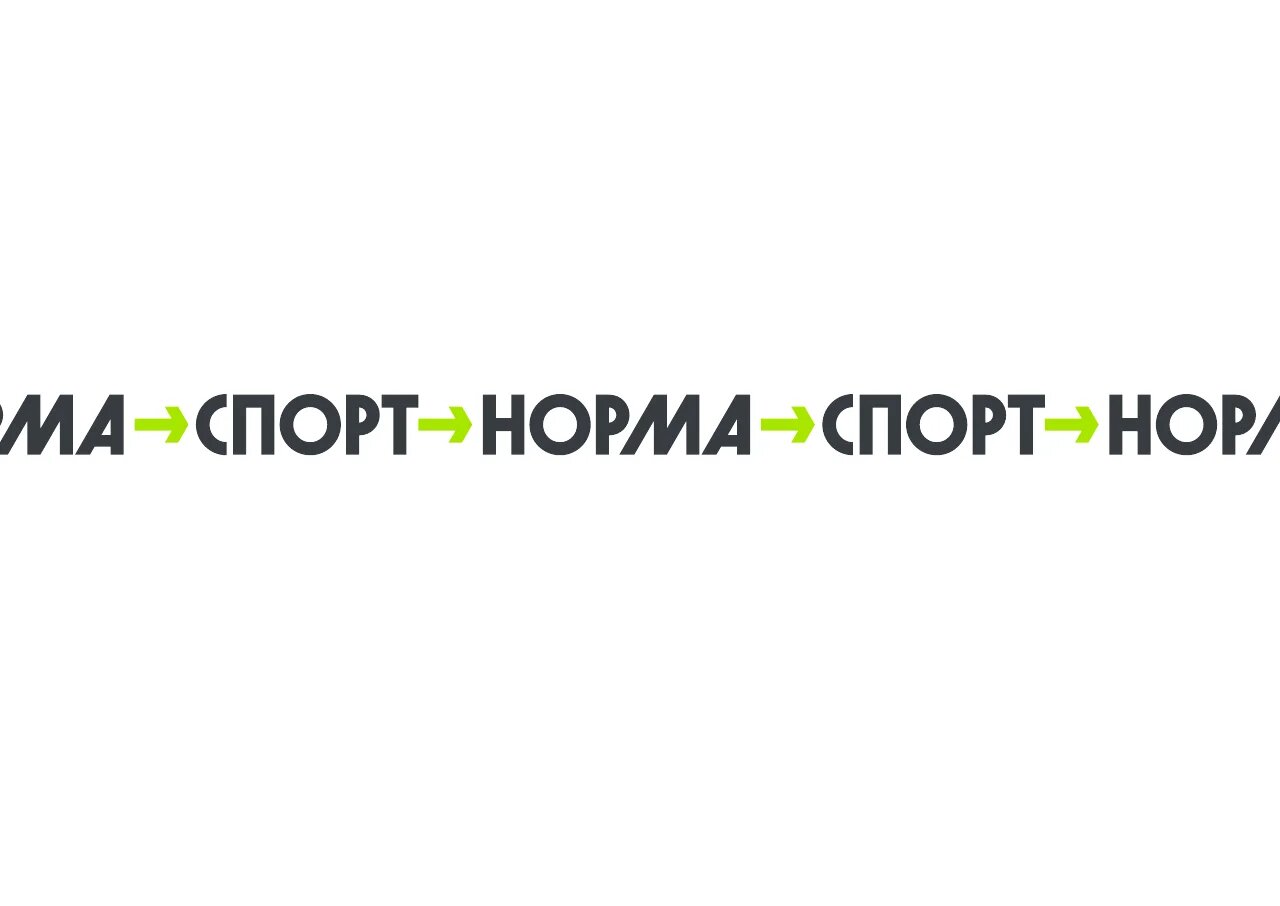 Проведено 
666 
мероприятий
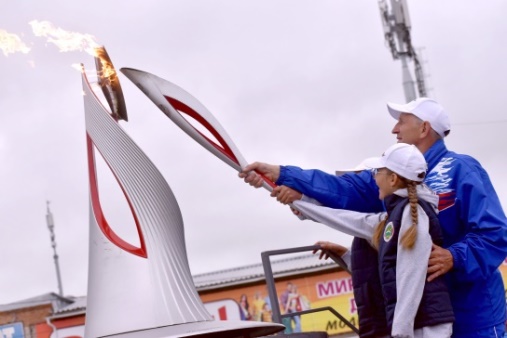 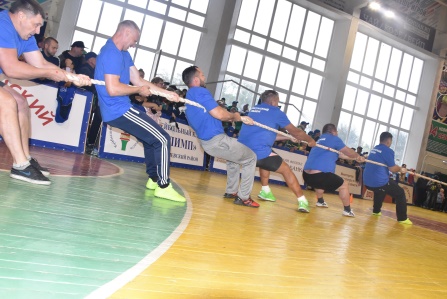 Участие в финальных соревнованиях  летних сельских игр
приняли 810 спортсменов
РЕГИОНАЛЬНЫЙ ПРОЕКТ «СПОРТ-НОРМА ЖИЗНИ»
Проекты:
 «Гимнастика в кармане»
«Производственная 
гимнастика. Перезагрузка»
Проекты: 
«Северная ходьба – новый образ жизни»
«Человек идущий»
«Зеленый фитнес»
Проект 
«Национальный Акселератор  развития
 физкультуры и массового 
спорта, спортивной  активности 
в малых городах и селах России»
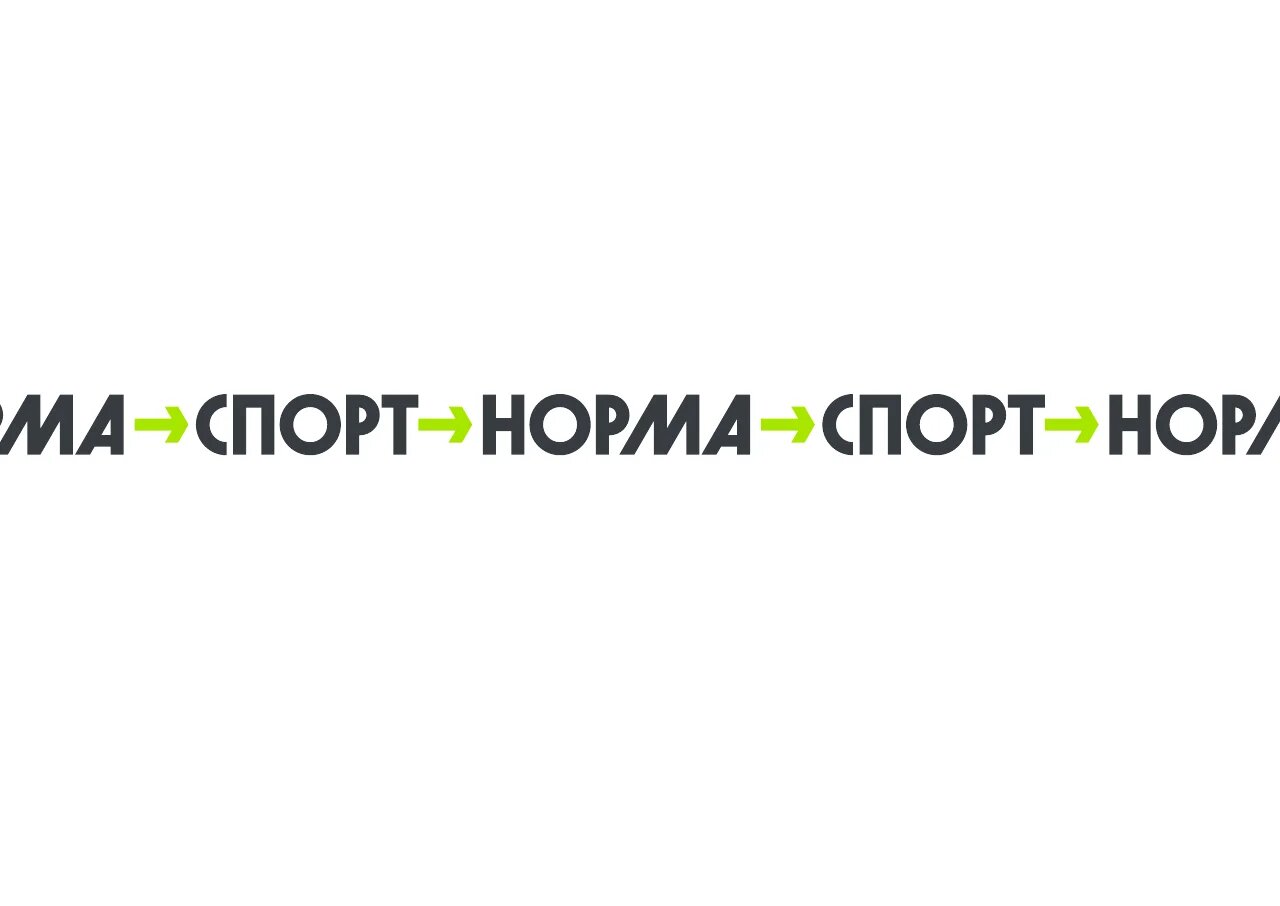 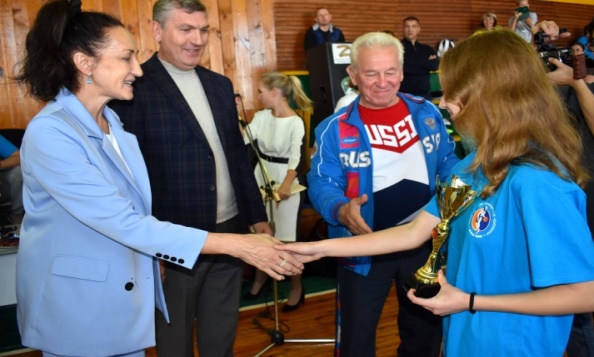 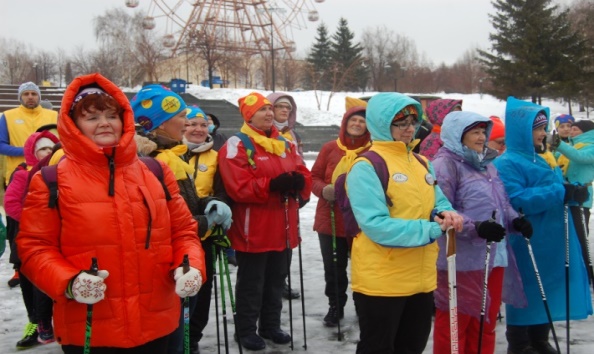 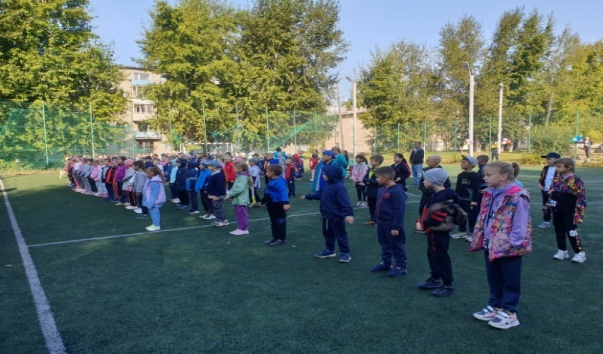 Акция «Олимпийские легенды – 
детям,  молодежи  и детскому спорту России»
Акция «Поделись своим Знанием: спорт – норма жизни»
Акция «МЫ ЗА! СПОРТ»
Модельная площадка
 «Спорт – в школу»
СТУДЕНЧЕСКИЙ СПОРТ
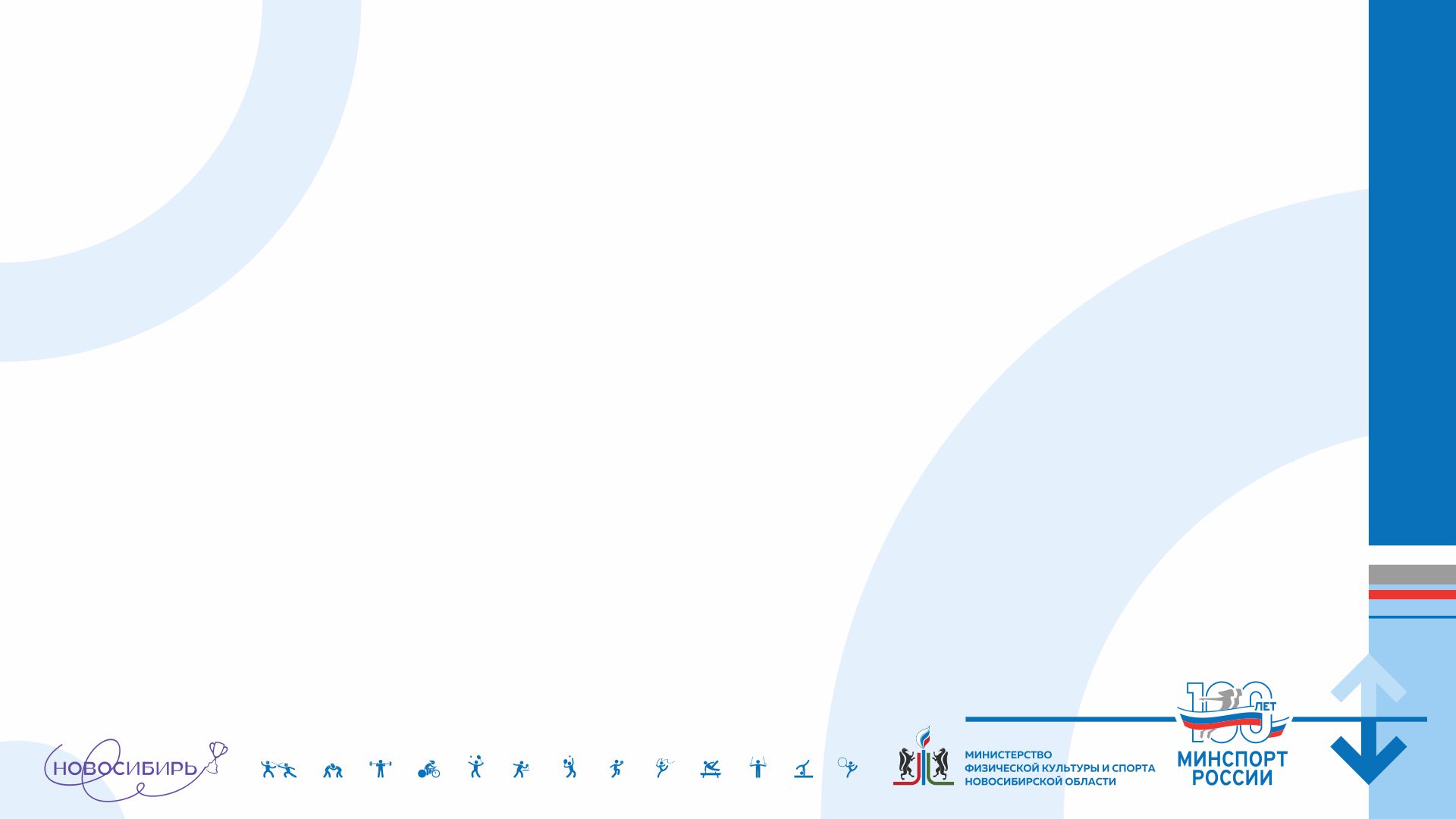 в вузах работает 
297 преподавателей по образовательным программам ФКиС
4590 
студентов 
вузов занимаются в 
спортивных секциях по
 18 видам спорта
Областная общественная организация студенческого спорта «Буревестник»
объединяет более 
69 000 студентов
7 000 обучающихся 
профессиональных образовательных учреждений занимаются в спортивных секциях
в учреждениях профессионального образования 
157 штатных преподавателей по ФКиС
ДЕТСКО-ЮНОШЕСКИЙ И МОЛОДЕЖНЫЙ СПОРТ
региональная программа Новосибирской области «Развитие детско-юношеского спорта в Новосибирской области до 2030 года»
программа развития студенческого спорта в Новосибирской области до 2024 года
программа развития школьного спорта в Новосибирской области
межведомственная программа «Плавание для всех» в Новосибирской области
соглашение о сотрудничестве между Общероссийской общественной организацией «Российский студенческий спортивный союз», министерством физической культуры и спорта Новосибирской области, министерством образования Новосибирской области и Советом ректоров вузов Новосибирской области
трехстороннее соглашение между министерством физической культуры и спорта, министерством образования Новосибирской области и Общероссийской молодежной общественной организацией «Ассоциация студенческих спортивных клубов России» 
ассоциация «Региональная школьная спортивная лига»
школьные спортивные лиги
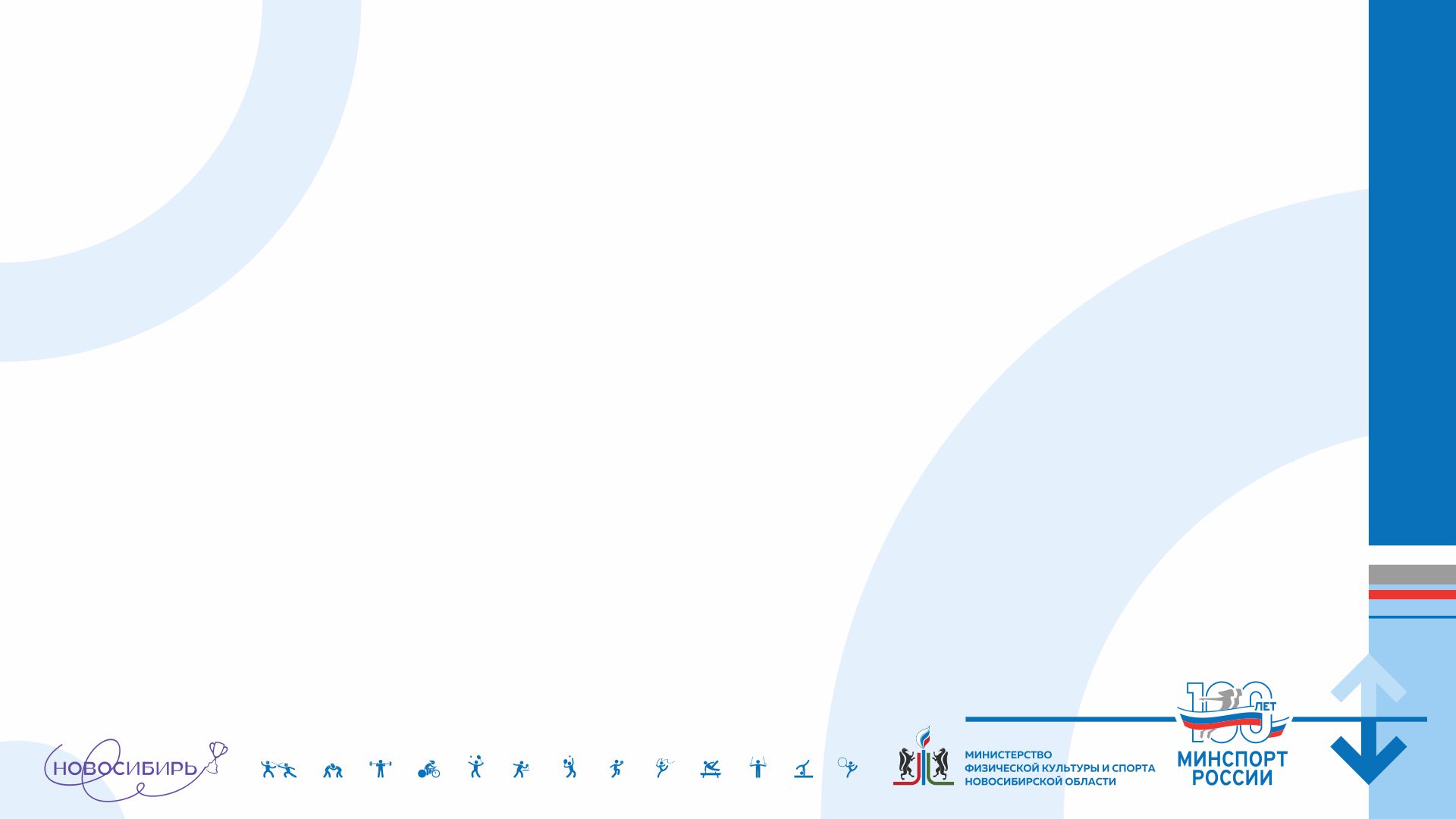 АКТИВНОЕ ДОЛГОЛЕТИЕ
ХI ЛЕТНЯЯ СПАРТАКИАДА ПЕНСИОНЕРОВ НОВОСИБИРСКОЙ ОБЛАСТИ 
8—9 ИЮЛЯ,  г. КУЙБЫШЕВ
Участие приняли 30 сборных команд
муниципальных районов и
 городских округов
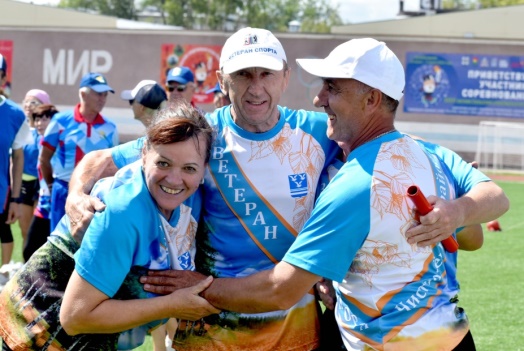 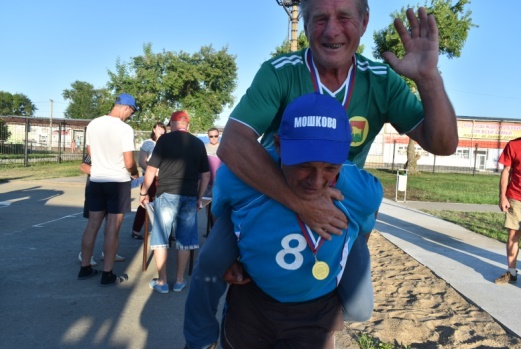 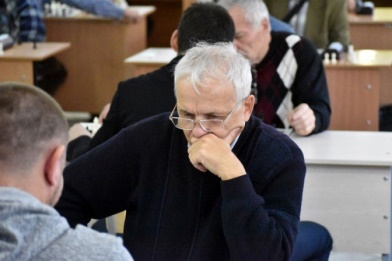 Бердск — победитель, 
Куйбышевский и Краснозёрский районы 
 призёры общекомандного первенства
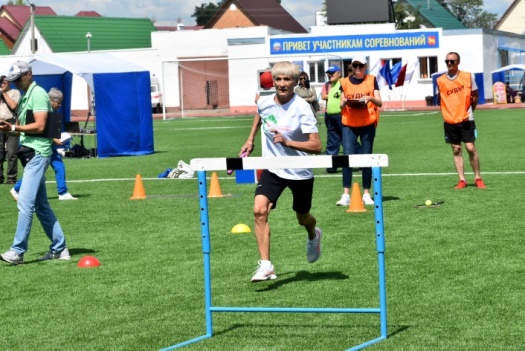 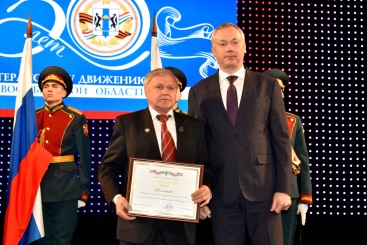 Владимир Лукашов из Карасукского района стал серебряным призёром VII Спартакиады пенсионеров России
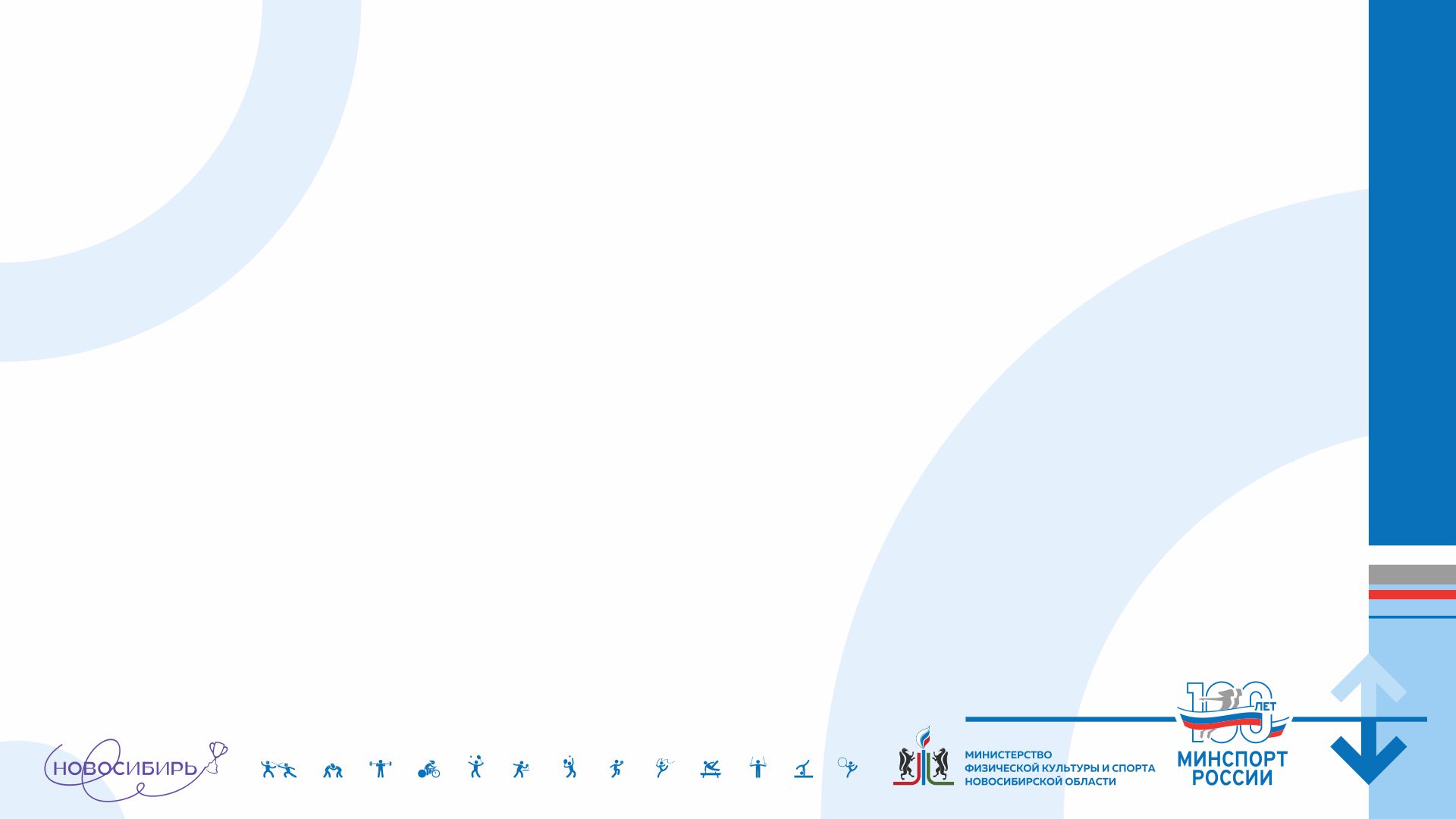 ОЛИМПИЙСКИЙ СОВЕТ В НСО
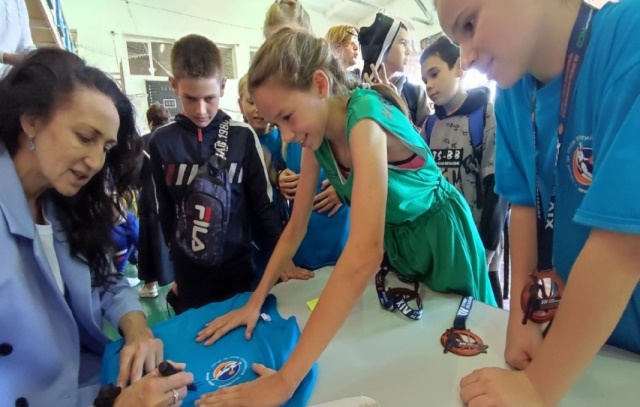 Традиционные федеральные проекты:

Всероссийский олимпийский день 
День зимних видов спорта 
Всероссийский день ходьбы 
прошли в Черепановском, Краснозерском, Мошковском, Коченевском, Каргатском районах и городе Бердске.
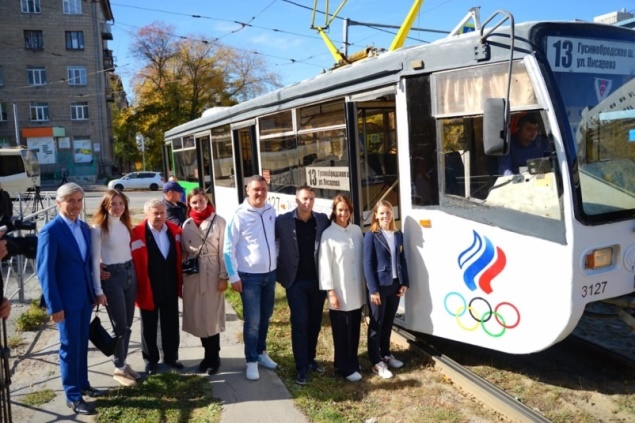 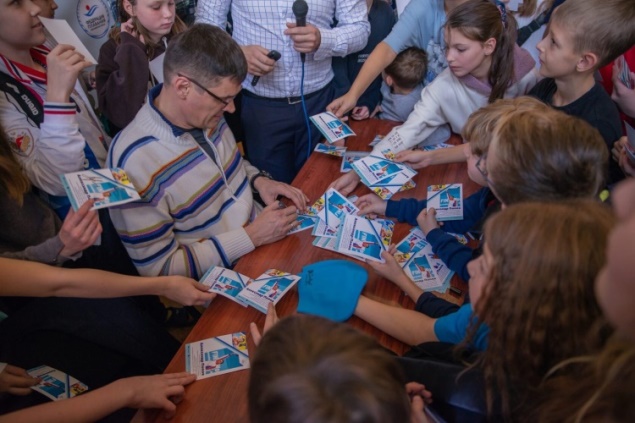 проводятся уроки и зарядки с чемпионами в школах и детских садах 

реализуется проект «Выходные со спортом»
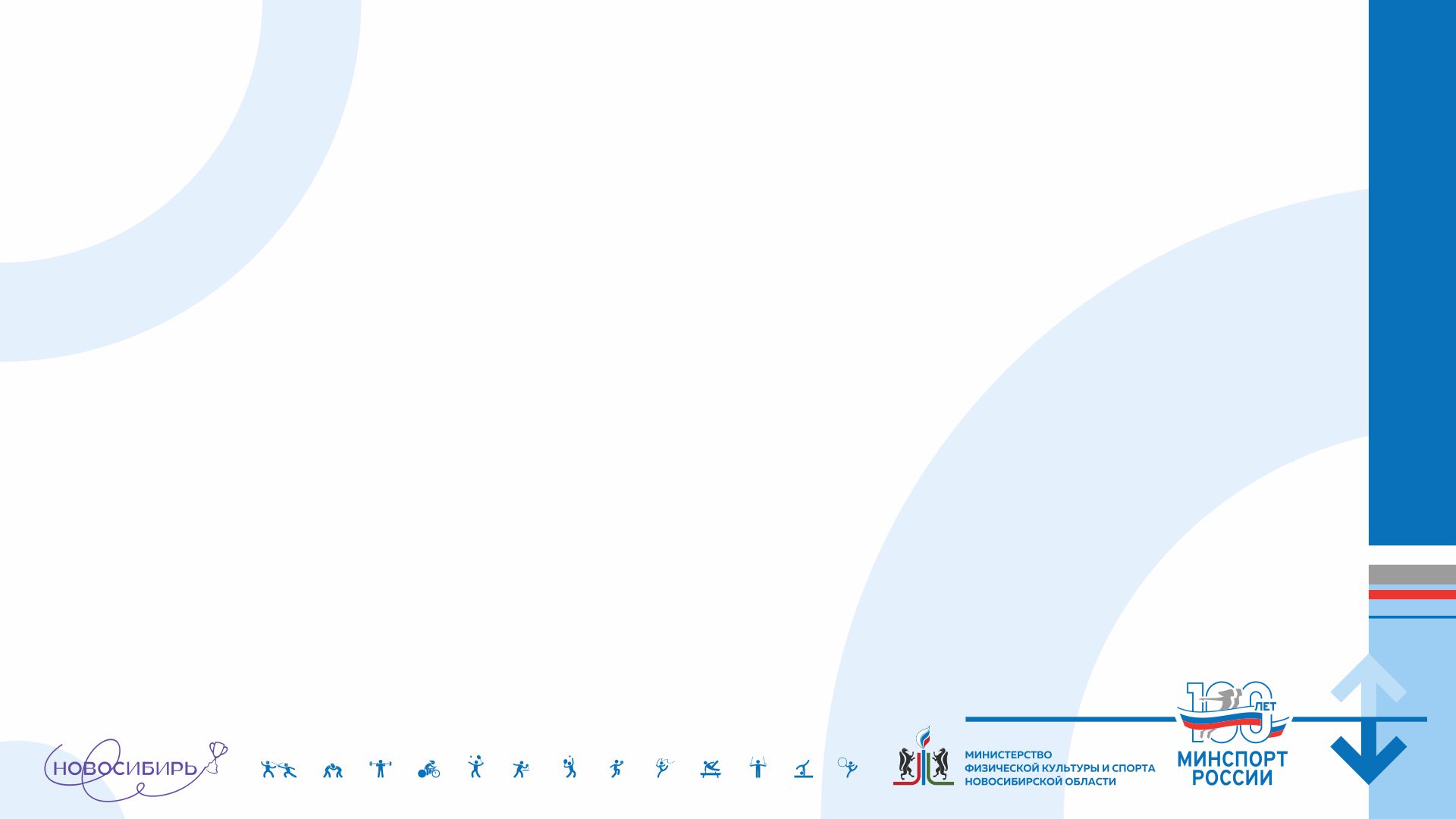 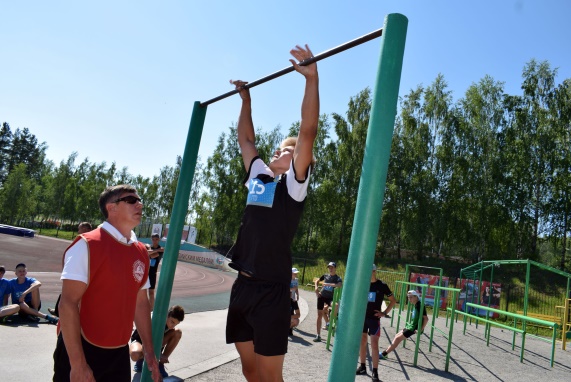 ВФСК ГТО
46 188 человек 
приняли участие в выполнении нормативов комплекса ГТО
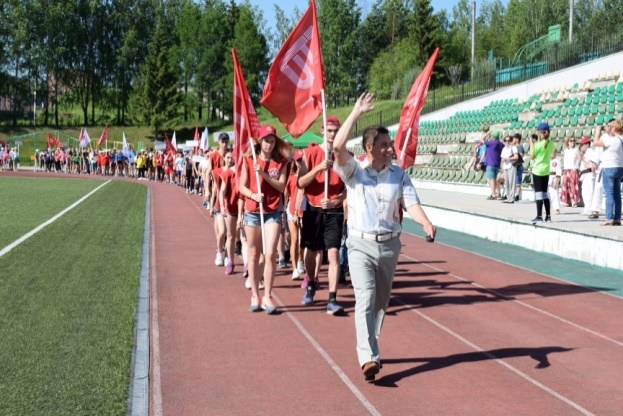 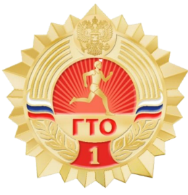 8 977
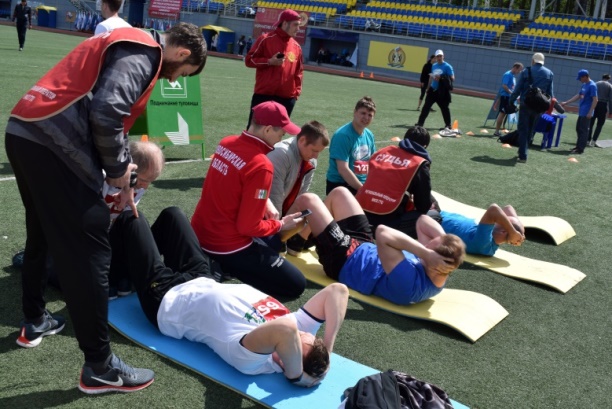 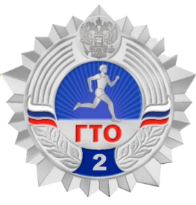 9 083
24 881
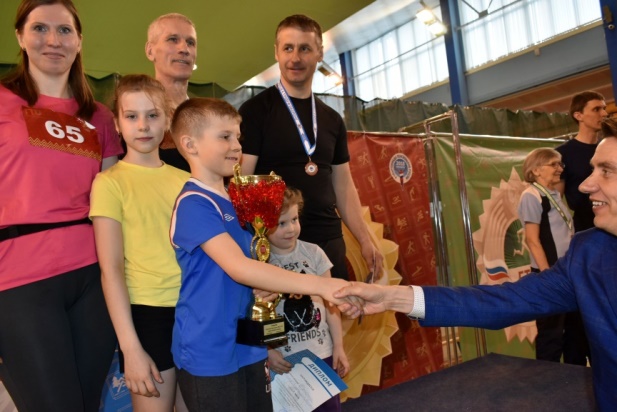 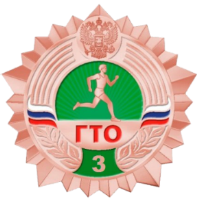 6 821
СПОРТ ВЫСШИХ ДОСТИЖЕНИЙ
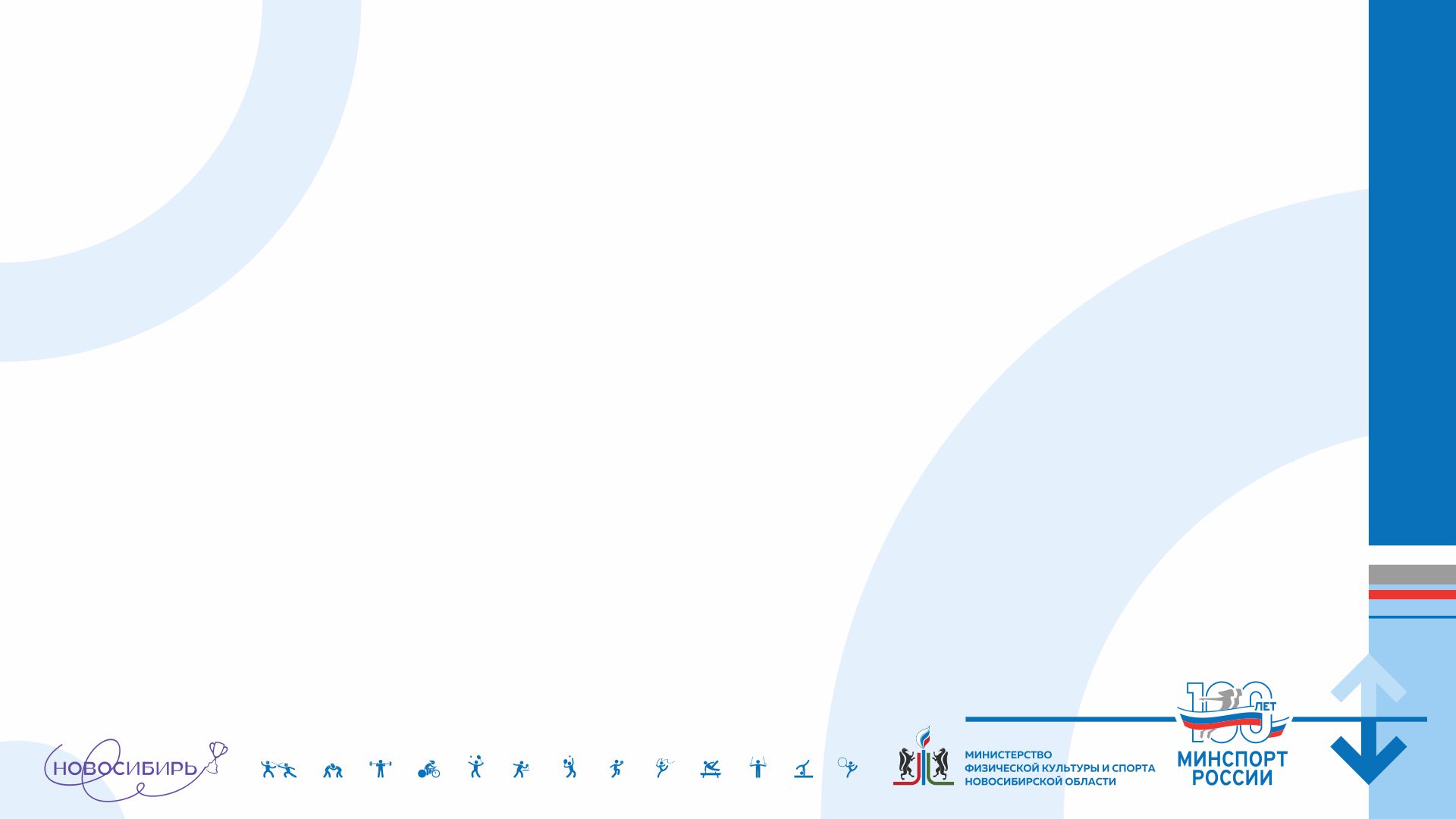 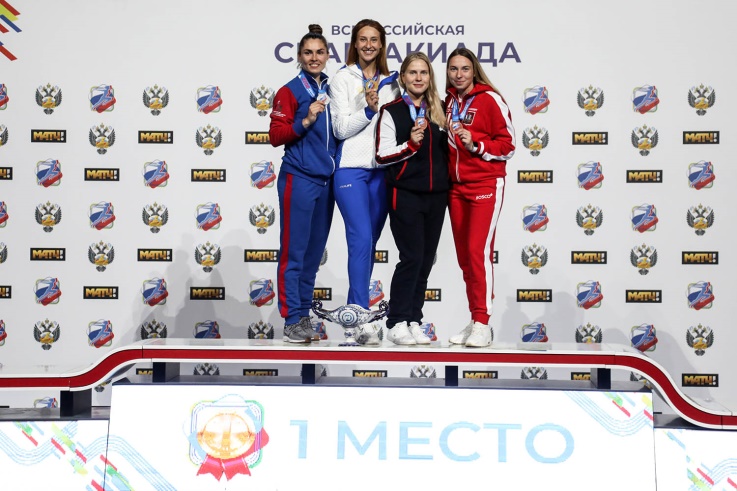 660 спортсменов 
Новосибирской области 
включены в составы спортивных 
сборных команд
 Российской Федерации
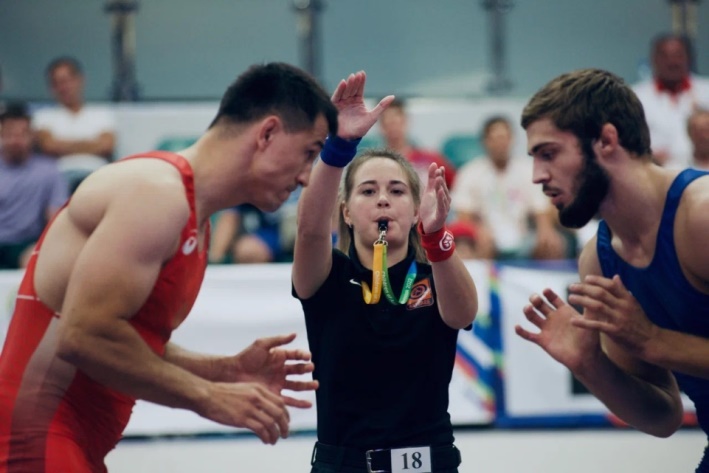 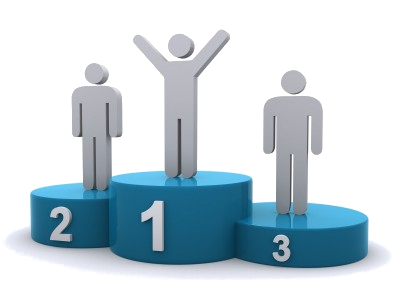 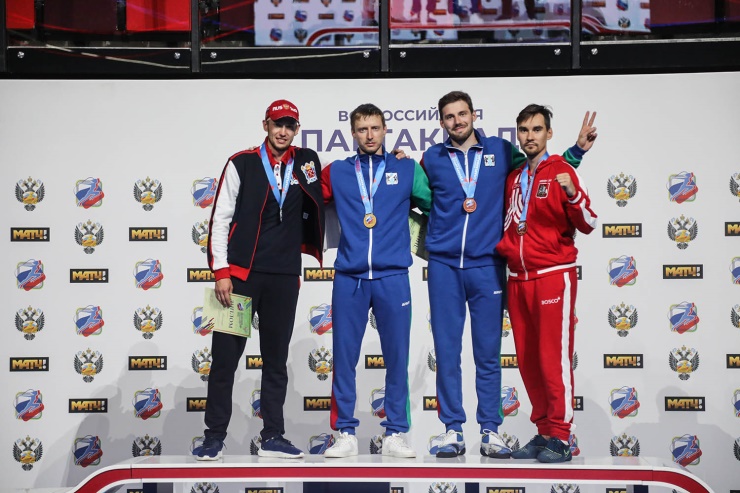 1 150
1 007
1 203
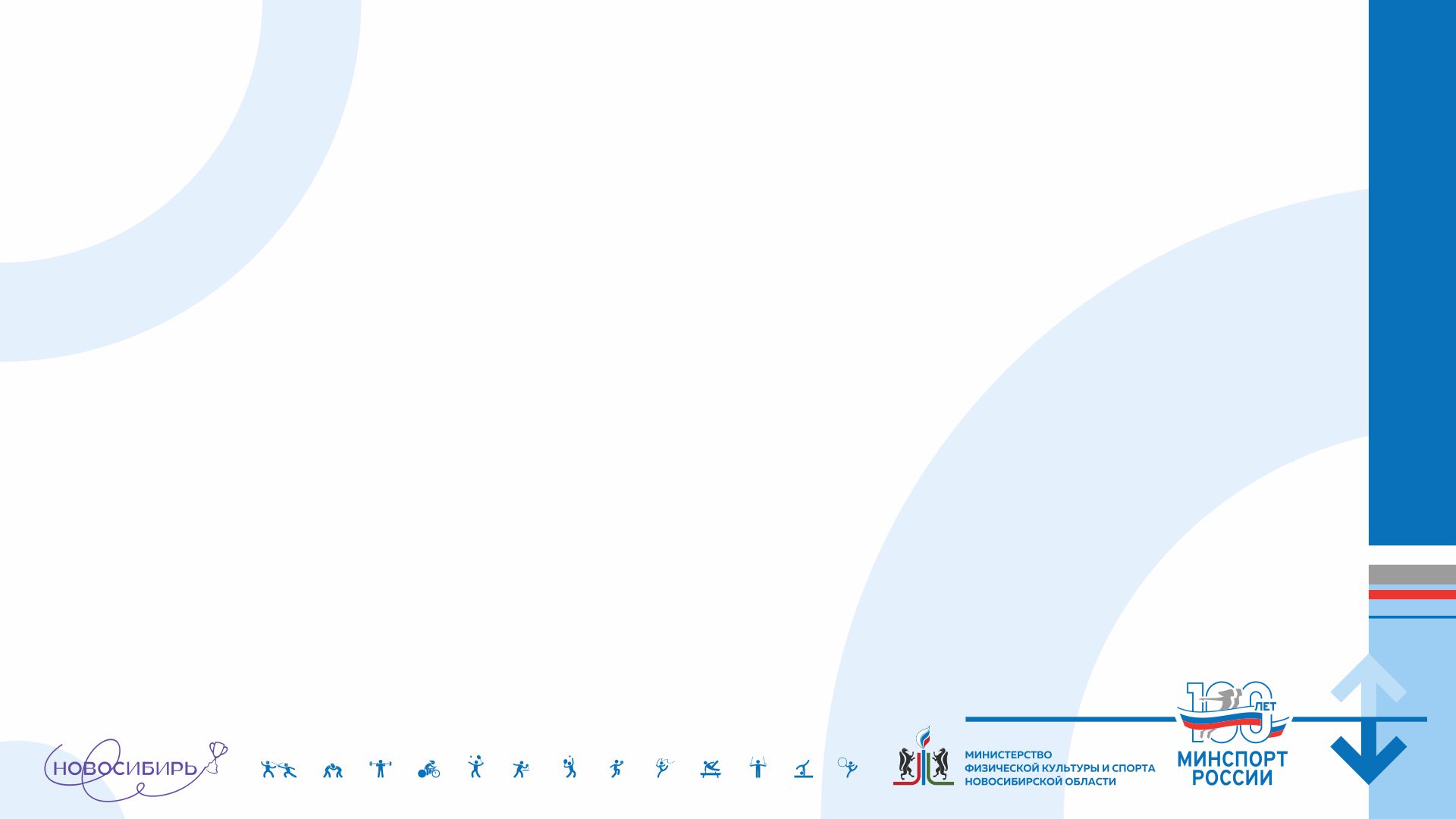 СПОРТ ВЫСШИХ ДОСТИЖЕНИЙ
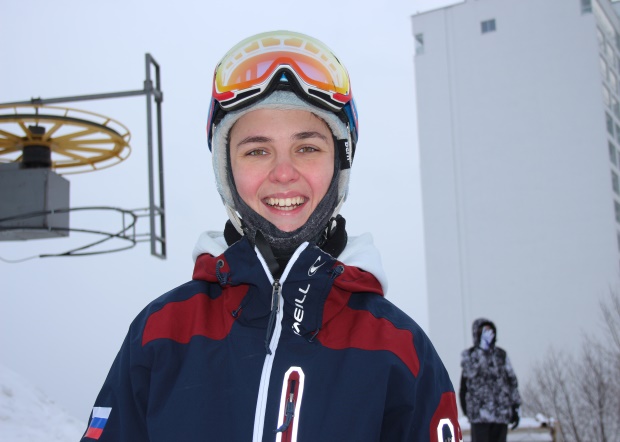 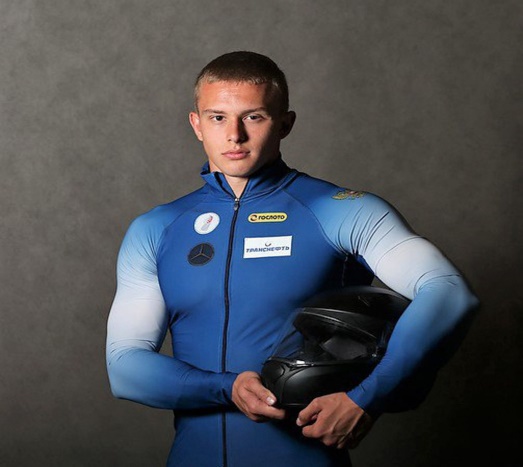 МАРИЯ ВАСИЛЬЦОВА
 (сноуборд)
ЕВГЕНИЯ БУРТАСОВА 
(биатлон)
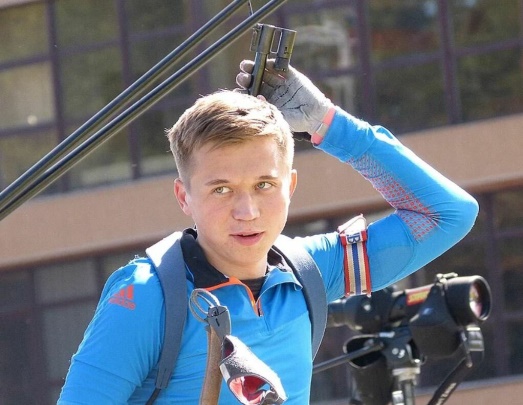 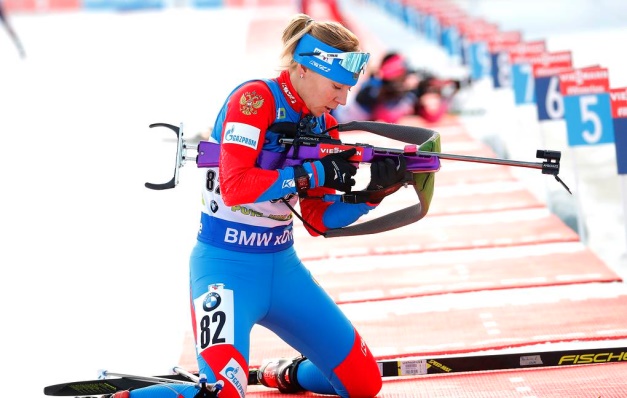 ДАНИИЛ СЕРОХВОСТОВ 
(биатлон)
МИХАИЛ МОРДАСОВ 
(бобслей)
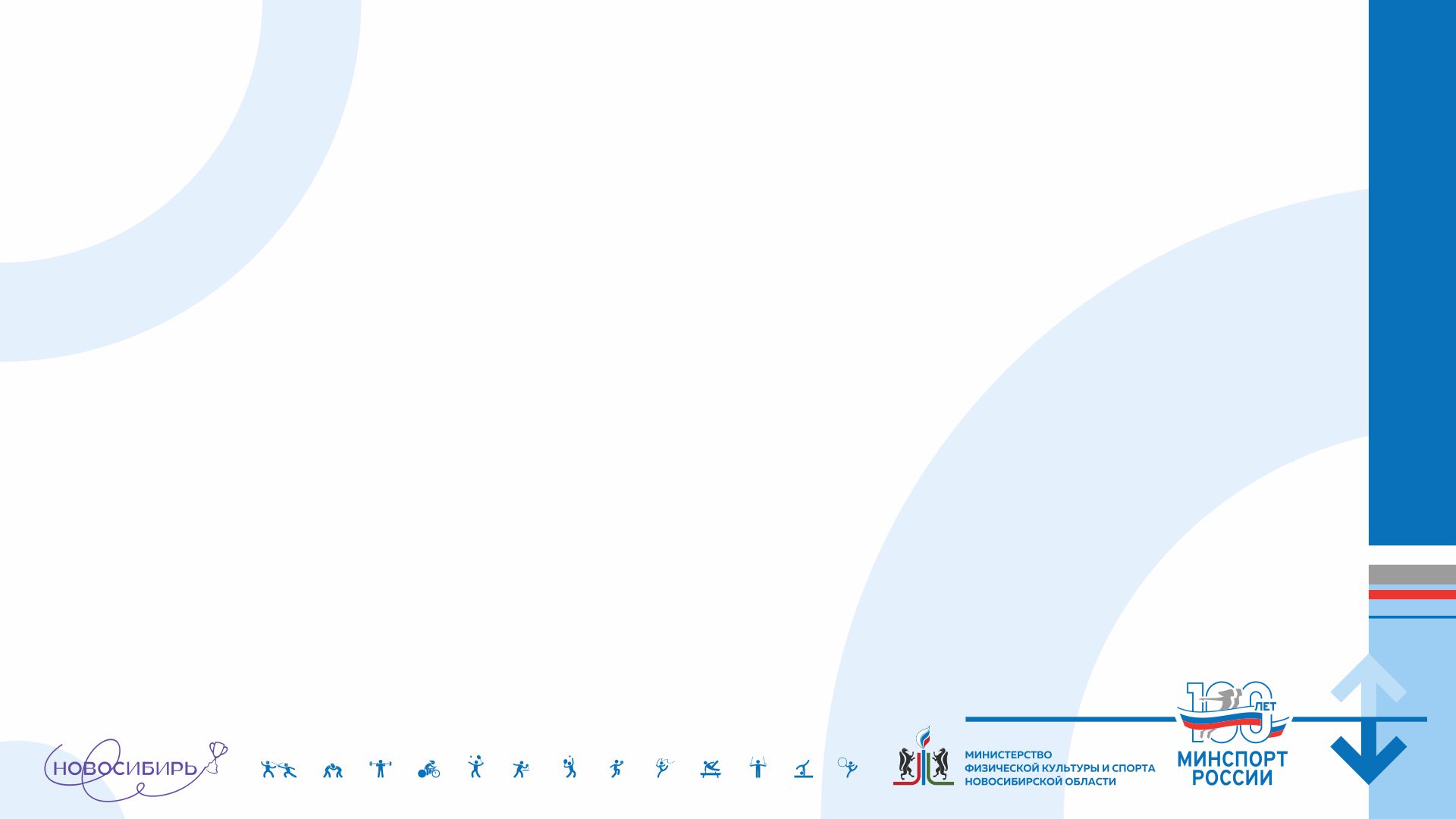 СПОРТ ВЫСШИХ ДОСТИЖЕНИЙ
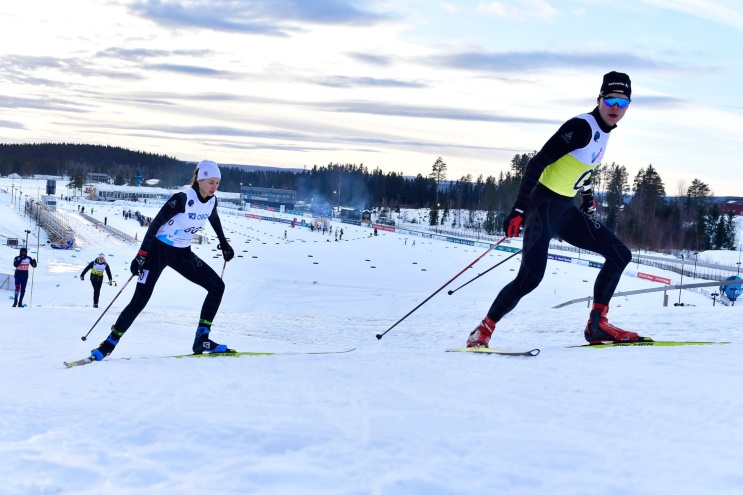 Команды России и Беларуси были 
отстранены от участия 
в Паралимпийских играх в Пекине
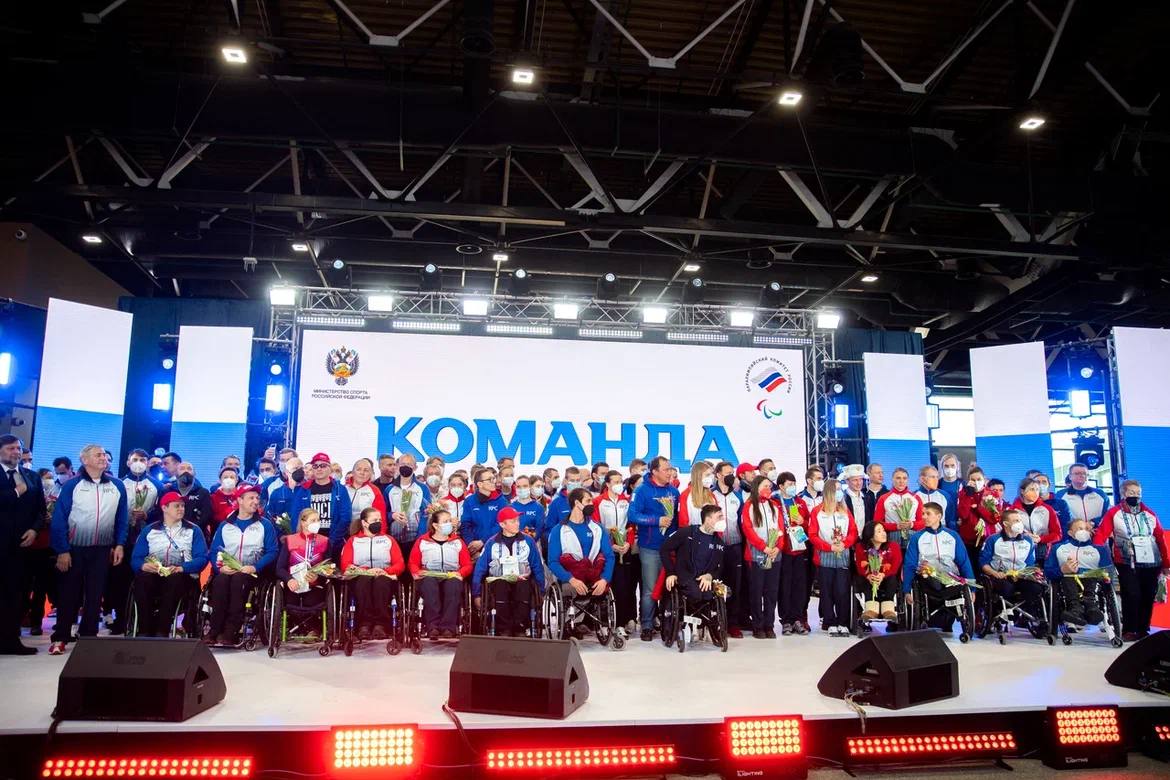 В состав сборной РФ от Новосибирской области вошли  Маргарита Терещенкова 
и Антон Подзоров
 (спорт слепых, дисциплина «биатлон» и «лыжные гонки»)
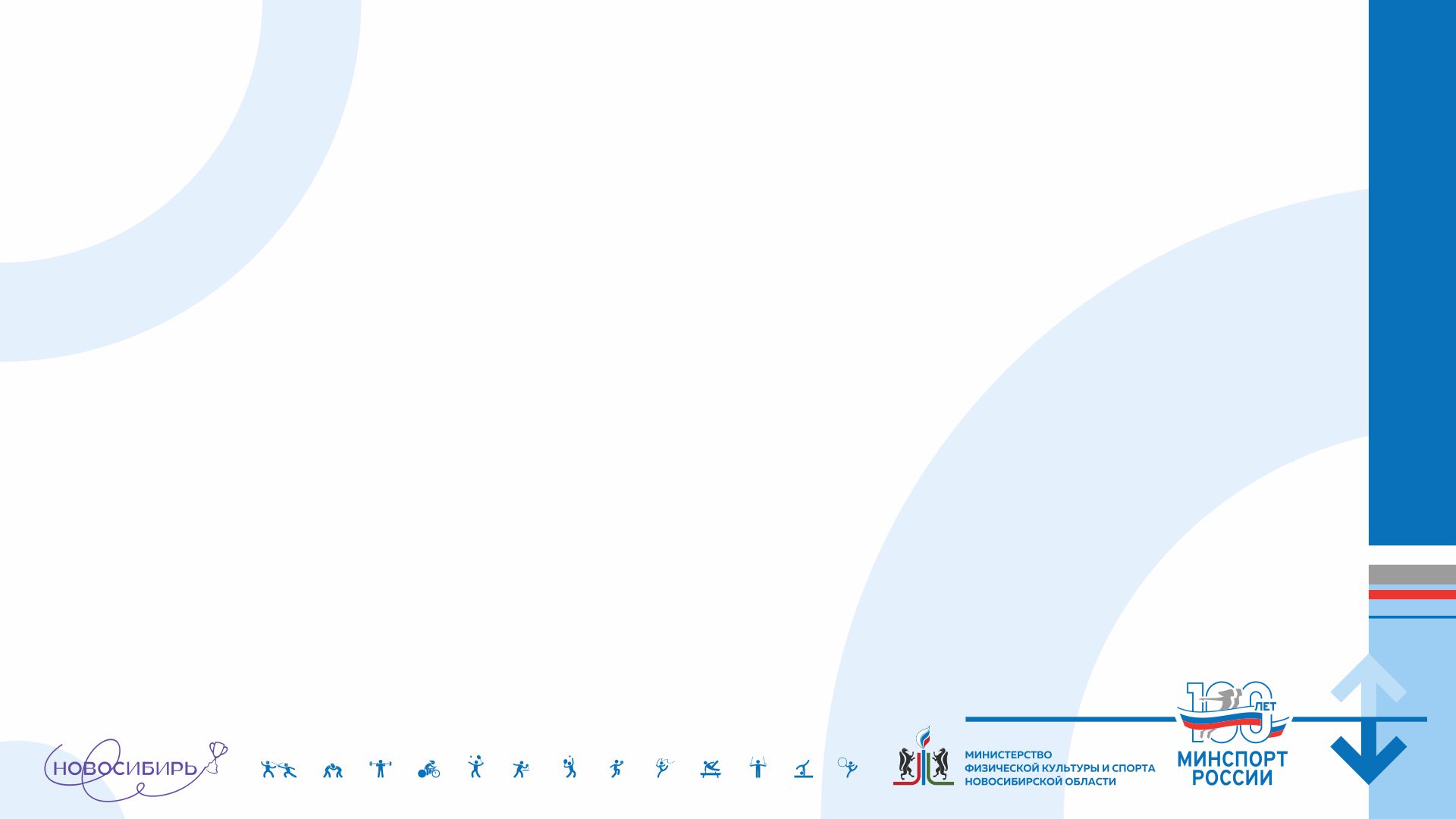 СПОРТ ВЫСШИХ ДОСТИЖЕНИЙ
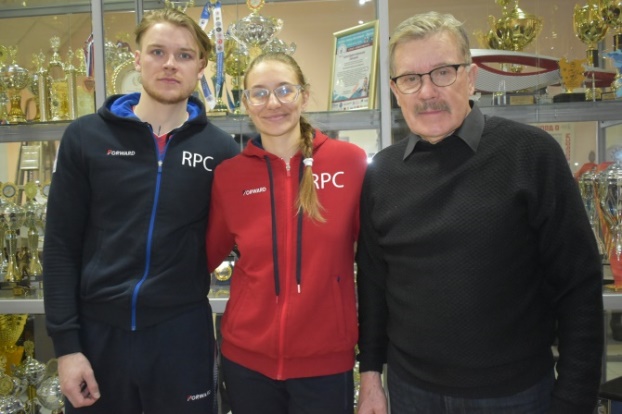 Зимние и Летние 
альтернативные игры Паралимпийцев  
«Мы вместе. Спорт»
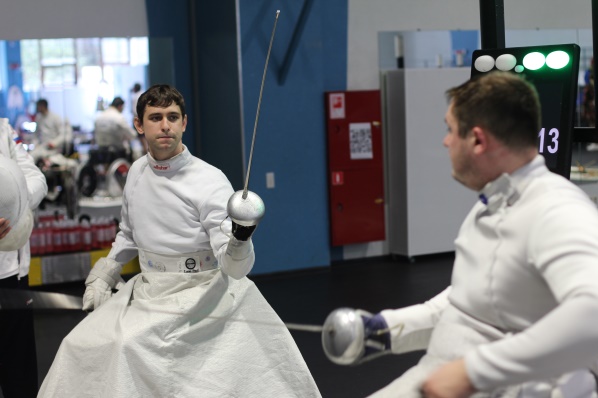 5 место у новосибирских спортсменов на зимних  играх 

39 медалей завоевали спортсмены на летних играх
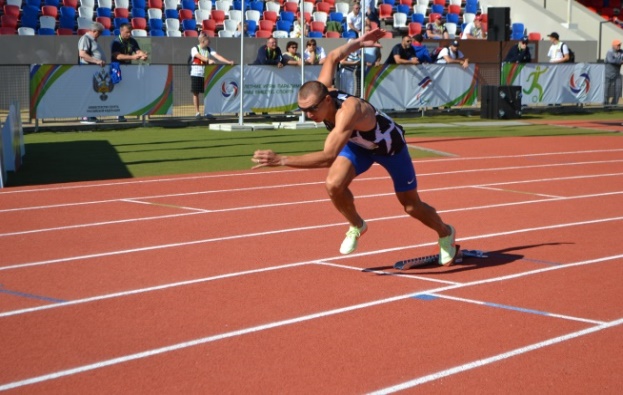 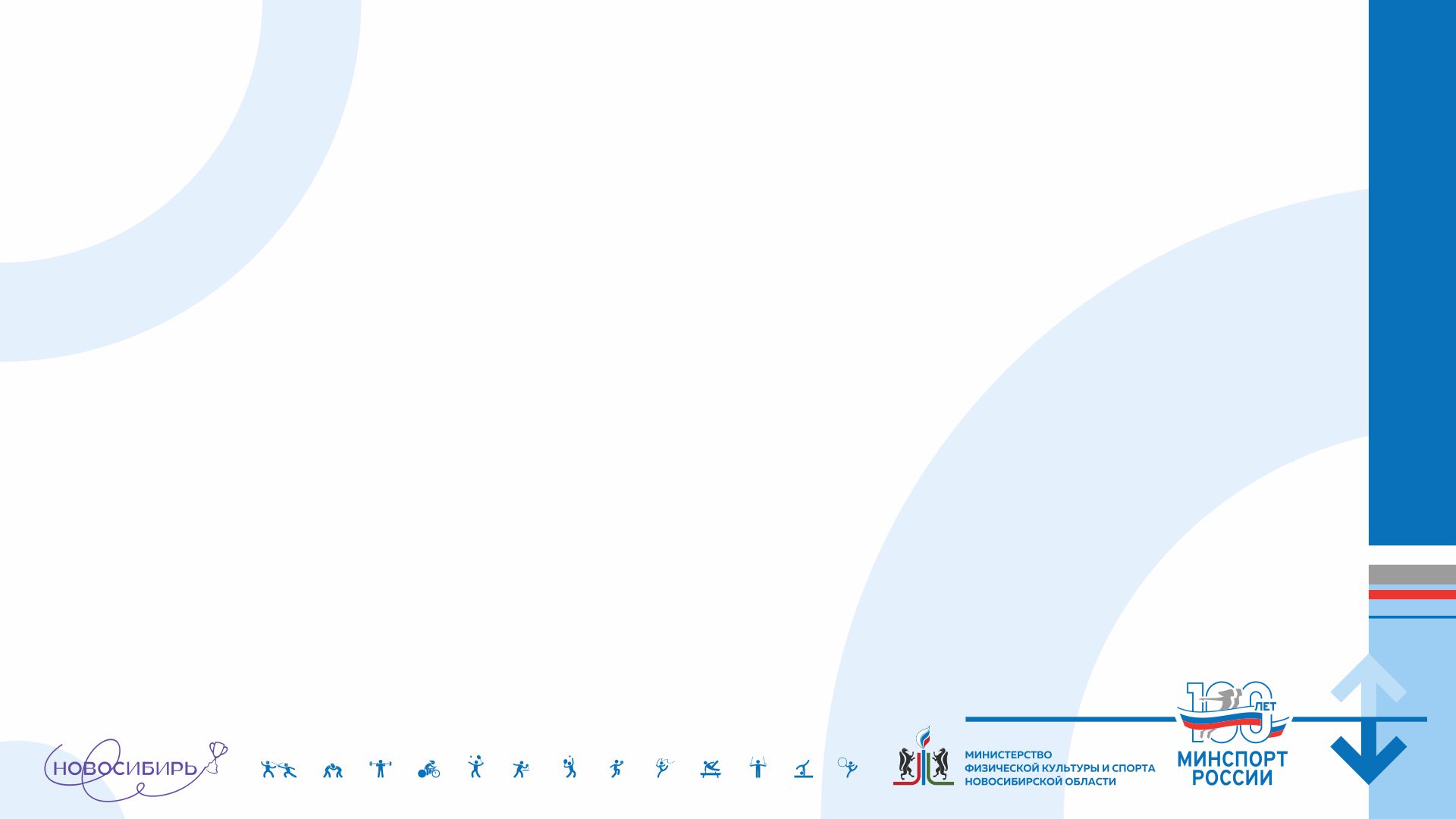 СПОРТ ВЫСШИХ ДОСТИЖЕНИЙ
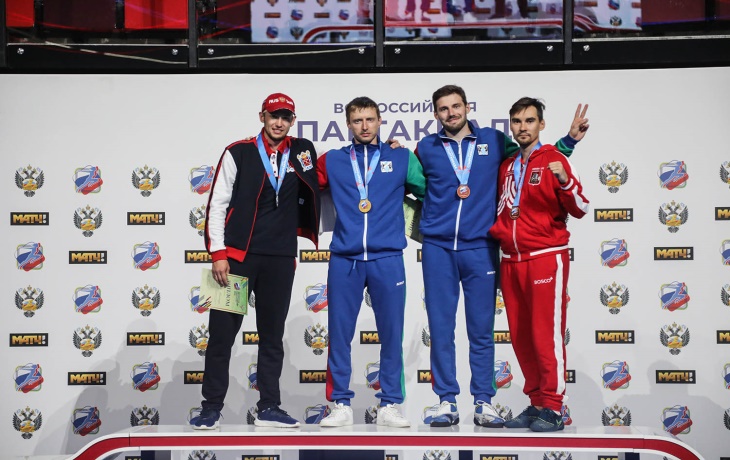 Всероссийская Спартакиада между субъектами 
РФ по летним видам спорта среди 
сильнейших спортсменов
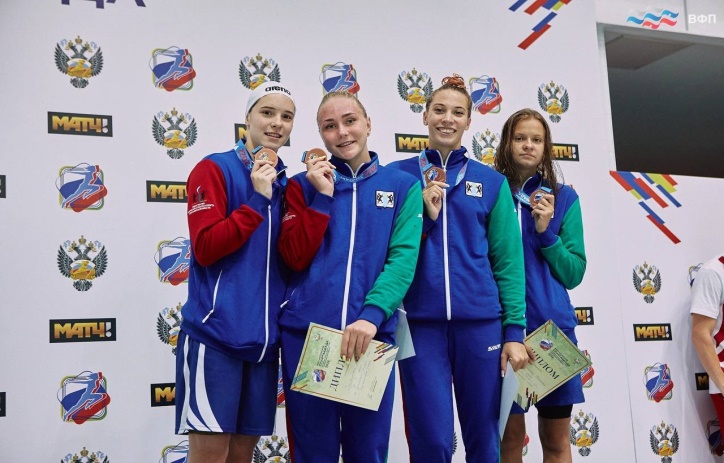 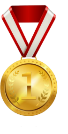 4 медали
6 медалей
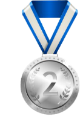 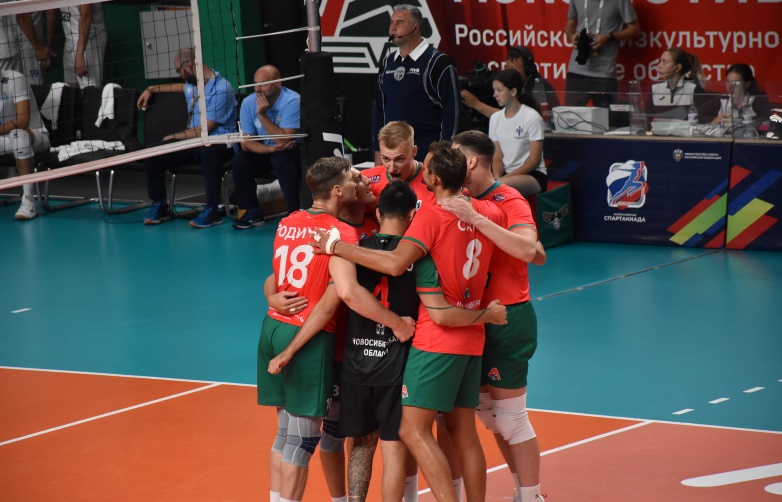 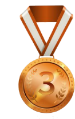 7 медалей
Всего17 медалей на счету
 новосибирских спортсменов
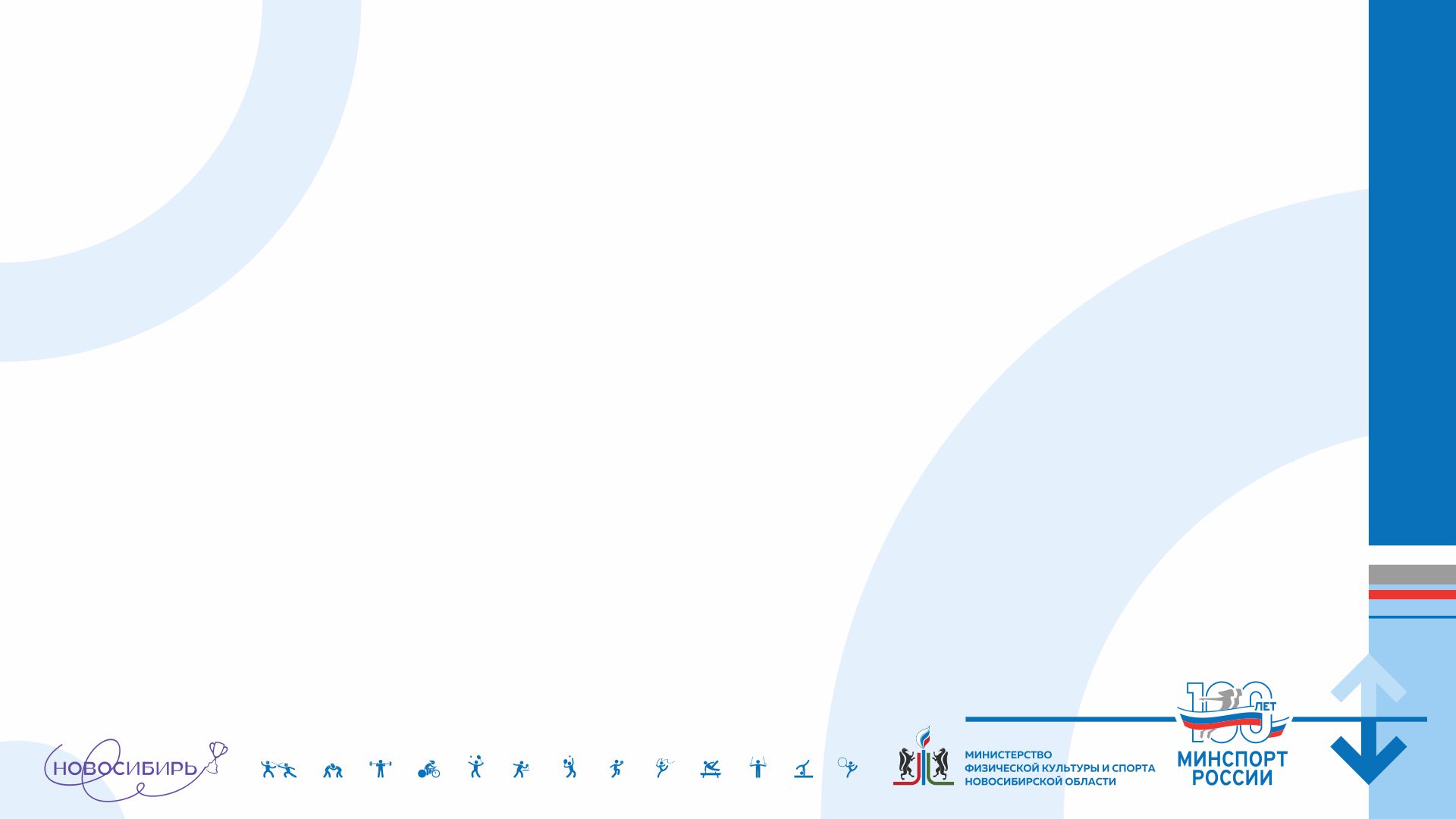 СПОРТ ВЫСШИХ ДОСТИЖЕНИЙ
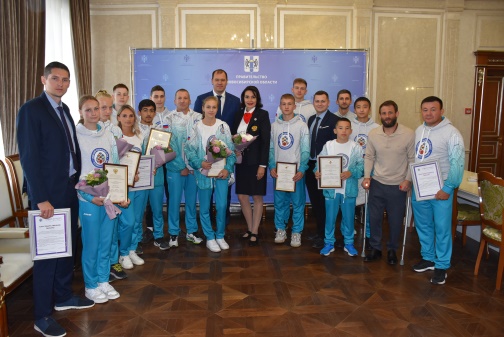 Международные спортивные игры 
«Дети Азии»
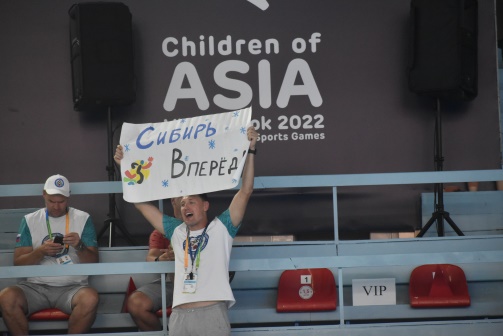 36 медалей 
завоевали спортсмены Новосибирской области 
в составе сборной 
Сибирского федерального округа

19 видов спорта
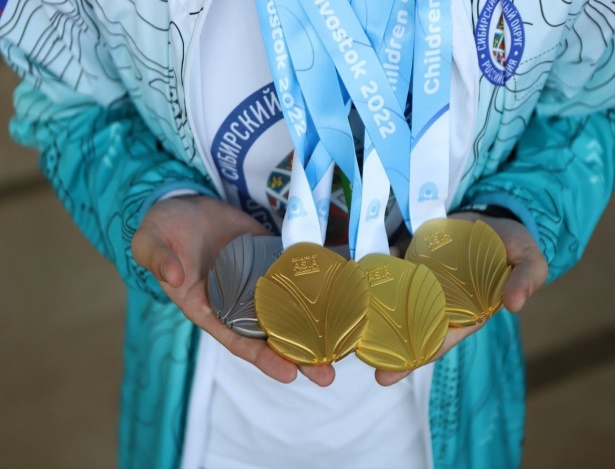 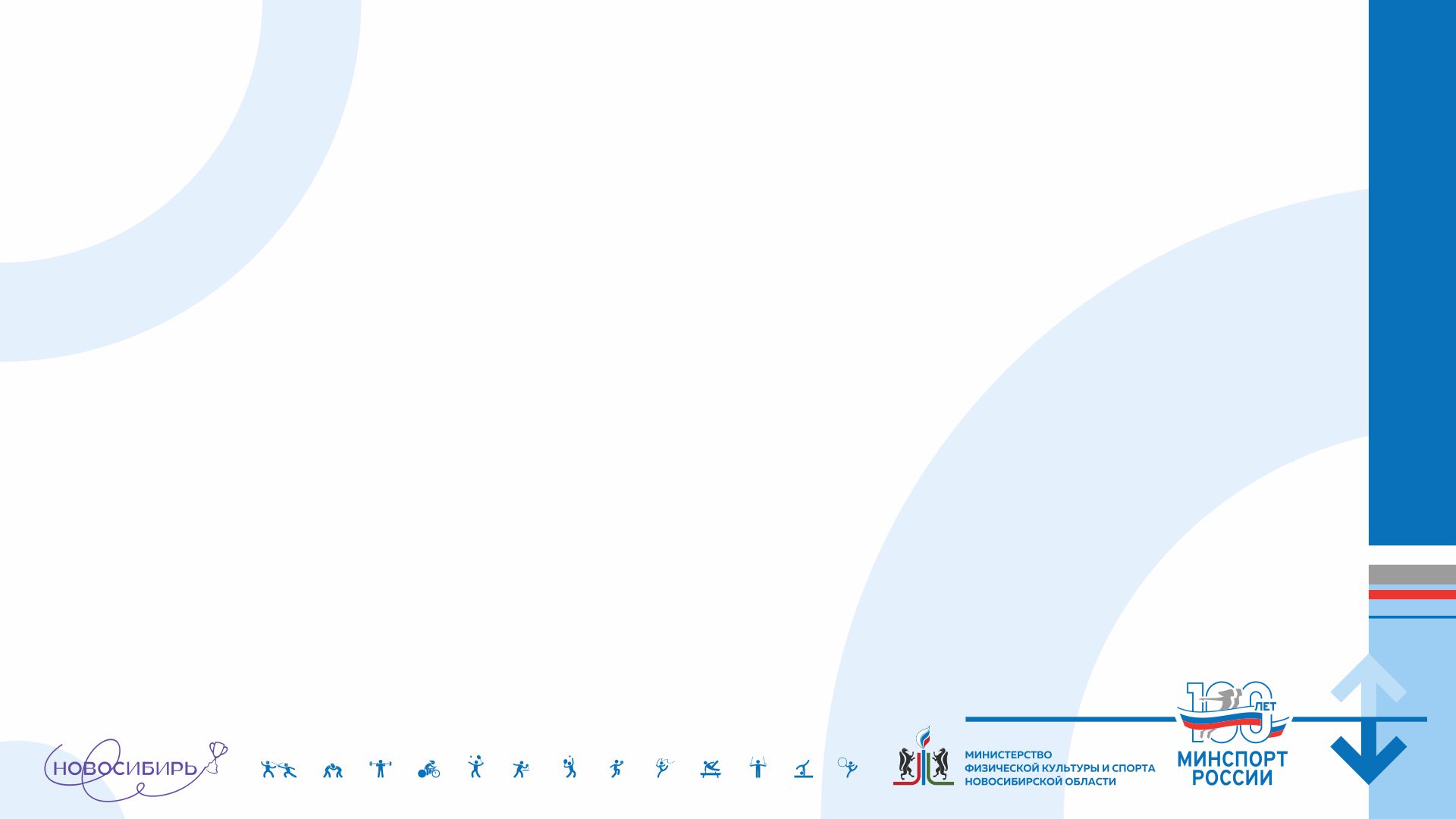 СПОРТ ВЫСШИХ ДОСТИЖЕНИЙ
чемпионат Европы по бобслею в Санкт-Мориц (Швейцария)
первенство Европы по биатлону в Словении 
чемпионат Европы  по биатлону в Германии 
чемпионат мира по ММА в Абу-Даби 
чемпионат Европы по тайскому боксу в Турции 
международные соревнования по каратэ «Кубок Дружбы» в Минске
турнир профессиональной Борцовской лиги Поддубного 
чемпионат России по спортивной борьбе 
международный турнир по боксу памяти почетного мастера спорта СССР, заслуженного тренера Республики Беларусь В. Ботвинника
чемпионат мира по гиревому спорту в Индии
международные соревнования по подводному спорту в Санкт-Петербурге
чемпионат России по плаванию в Казани 
чемпионат России по сверхлегкой авиации в Ленинградской области 
первенство мира по бильярдному спорту в Киргизии
первенство Европы по шахматам в Турции
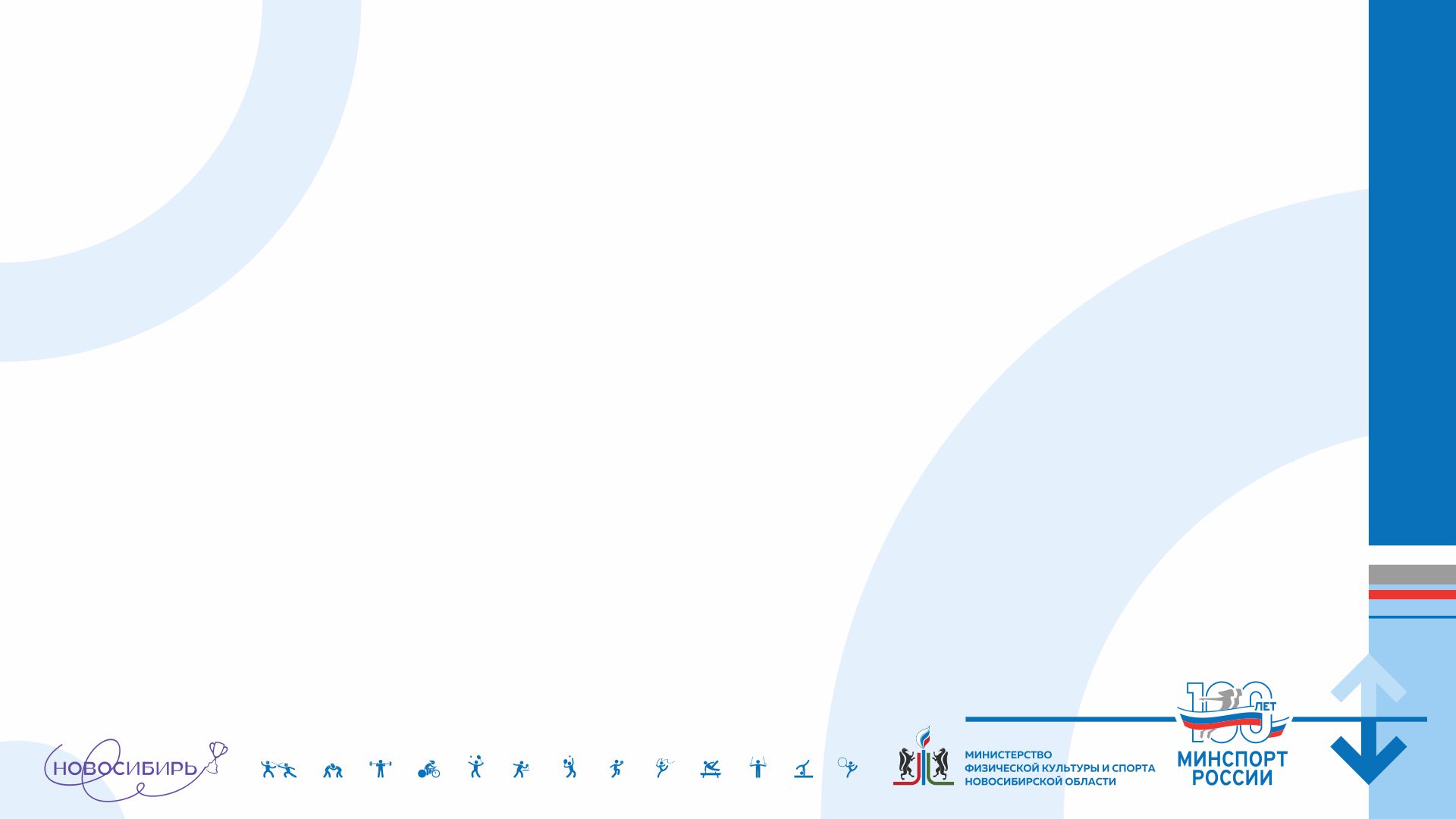 СПОРТ ВЫСШИХ ДОСТИЖЕНИЙ
XXVI Всероссийский турнир по каратэ «Кубок Успеха»
международные соревнования по каратэ «Кубок маршала А.И. Покрышкина»
всероссийские соревнования по греко-римской борьбе «СИЛА ТРАДИЦИЙ»
всероссийские соревнования по биатлону «Кубок Анны Богалий – Skimir»
турнир по спортивной гимнастике на призы Е. Подгорного и И. Стретовича 
турнир на призы заслуженного тренера России  Б. Писецкого по фехтованию 
турнир сильнейших по фехтованию на саблях
ХII всероссийские соревнования по подводному спорту «Золотая ласта»
XXXVIII мемориал тренеров Семендиных-Всероссийский турнир по бадминтону
сибирский фестиваль бега – ХХIV Новосибирский полумарафон Александра Раевича
чемпионат России по роллер-спорту
соревнования по спортивному ориентированию  «Российский Азимут»
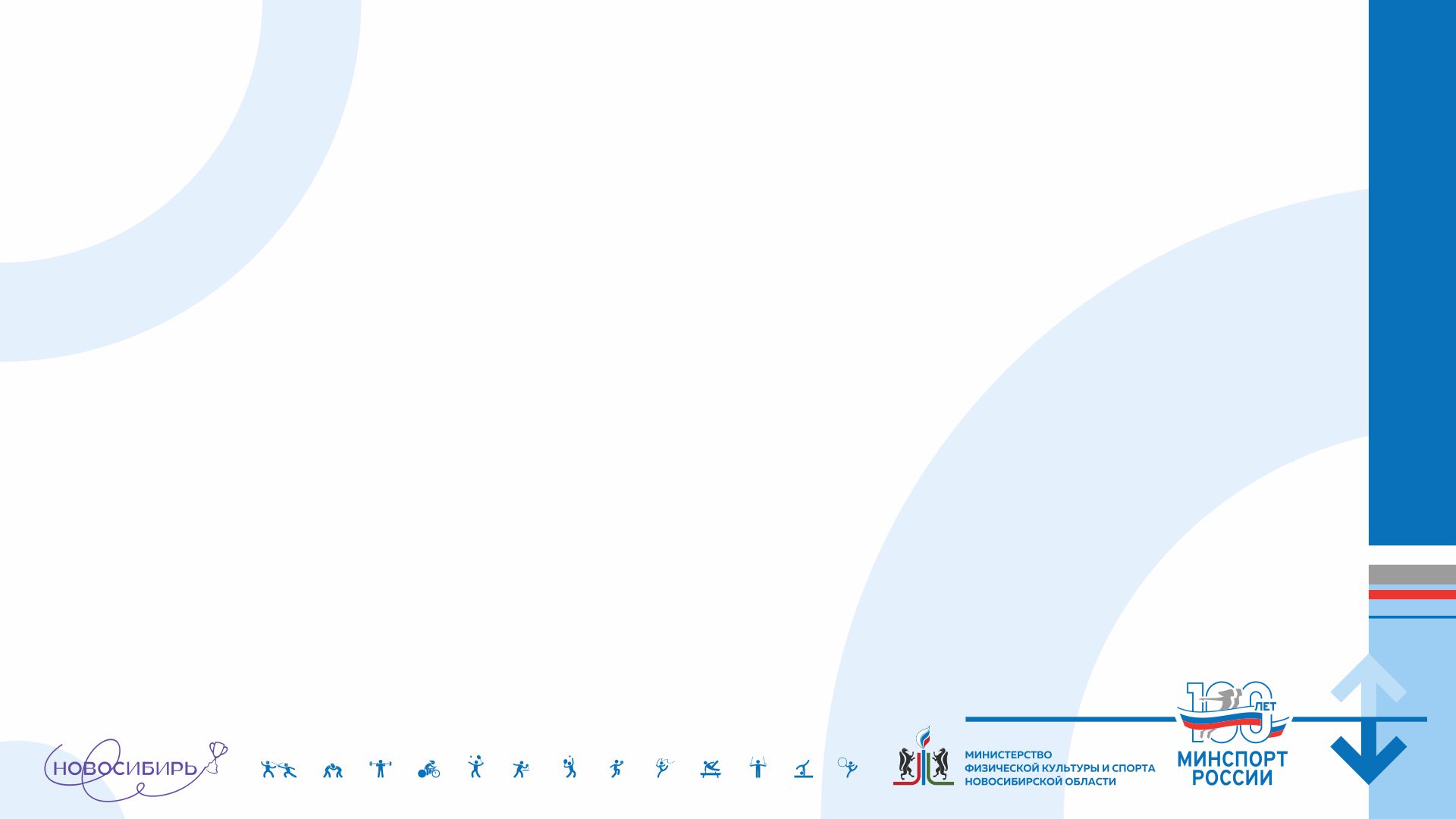 СПОРТ ВЫСШИХ ДОСТИЖЕНИЙ
Мастер спорта России
международного класса 
13 человек
Почетный спортивный судья России 
1 человек
I спортивный  разряд 
1 631 человек
По итогам 2022 года присвоено 2 725 спортивных разрядов
КМС
1 094  человек
Заслуженный мастер спорта России 
3 человека
Спортивный судья всероссийской категории 
16 человек
Заслуженный тренер России 
1 человек
Спортивный судья I категории
78 человек
Мастер спорта России
151 человек
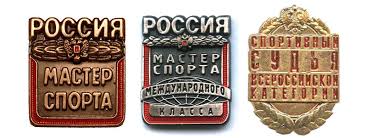 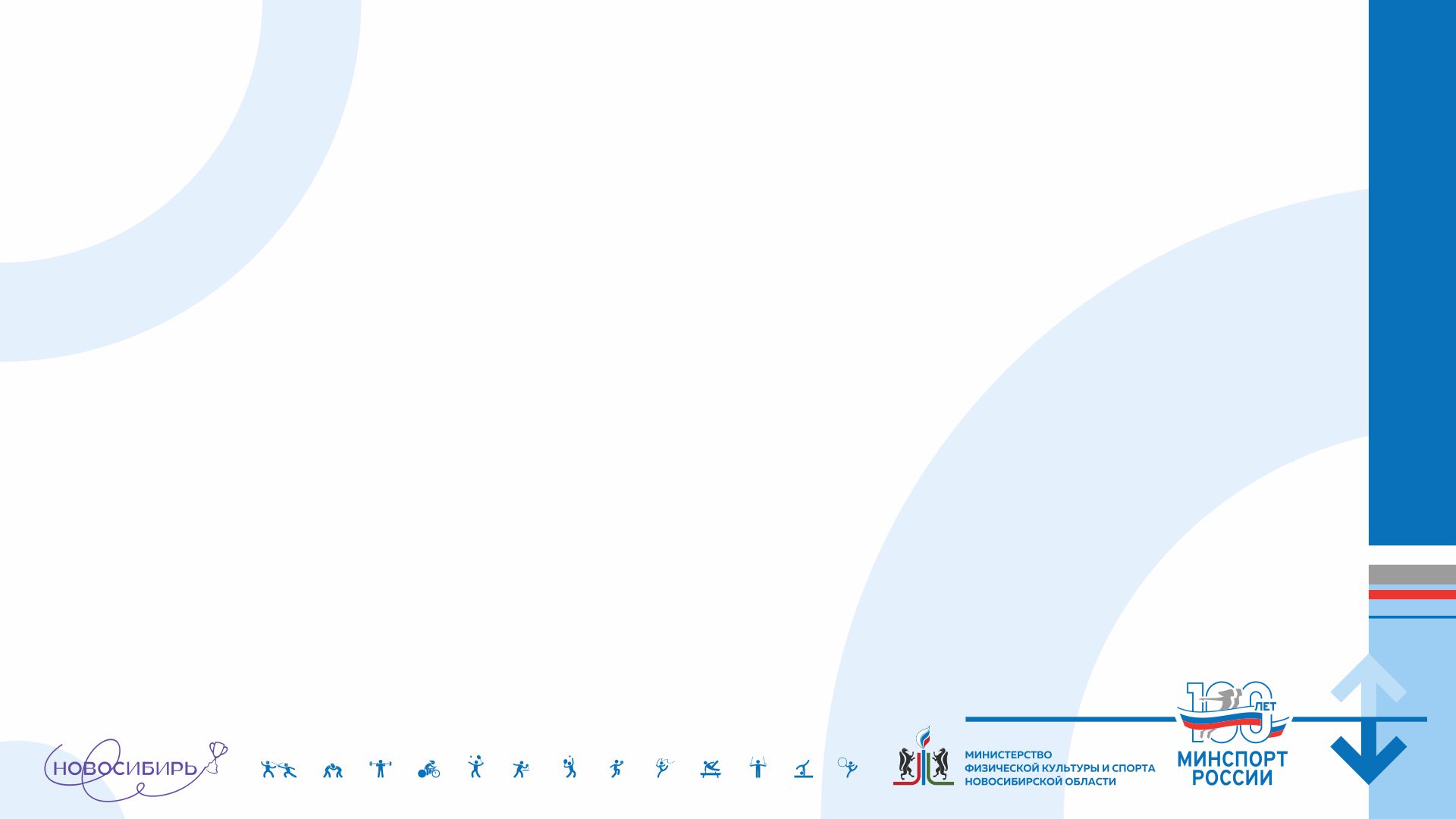 СПОРТ ВЫСШИХ ДОСТИЖЕНИЙ
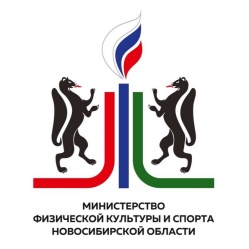 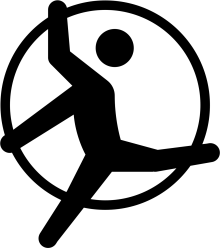 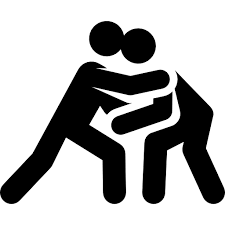 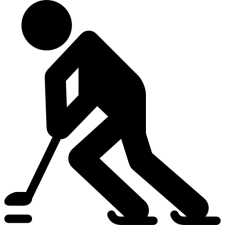 Тренировочный этап и этап совершенствования спортивного мастерства
36 человек
Этап совершенствования спортивного мастерства

36 человек
Этап начальной подготовки

11 человек
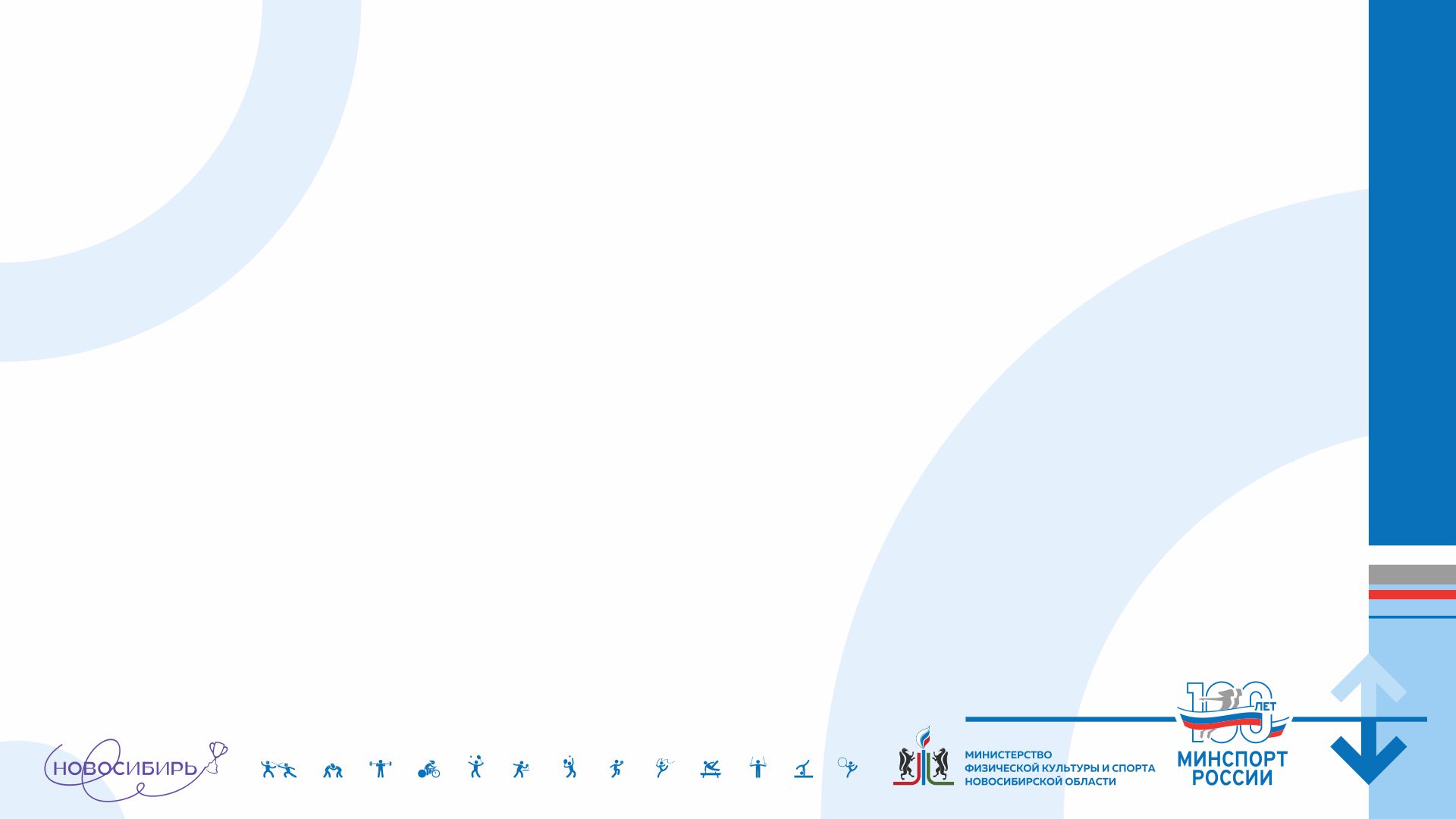 КОМПЛЕКС МЕР
заработная плата ведущим спортсменам
комплексные медицинские обследования
призы в денежной форме, а также ежемесячные стипендии
надбавка молодым специалистам и единовременное пособие
надбавка  15 % за работу в организациях, имеющих в соответствии с  законодательством право использовать в своих наименованиях слово «олимпийский»
надбавка 10% работникам, имеющим почетные звания:  «Мастер спорта международного класса», «Гроссмейстер по шахматам (шашкам)» и почетные звания, названия которых начинаются со слов «заслуженный»
надбавка за квалификацию спортсмена: КМС – 30%, МС – 55%, МСМК – 80%
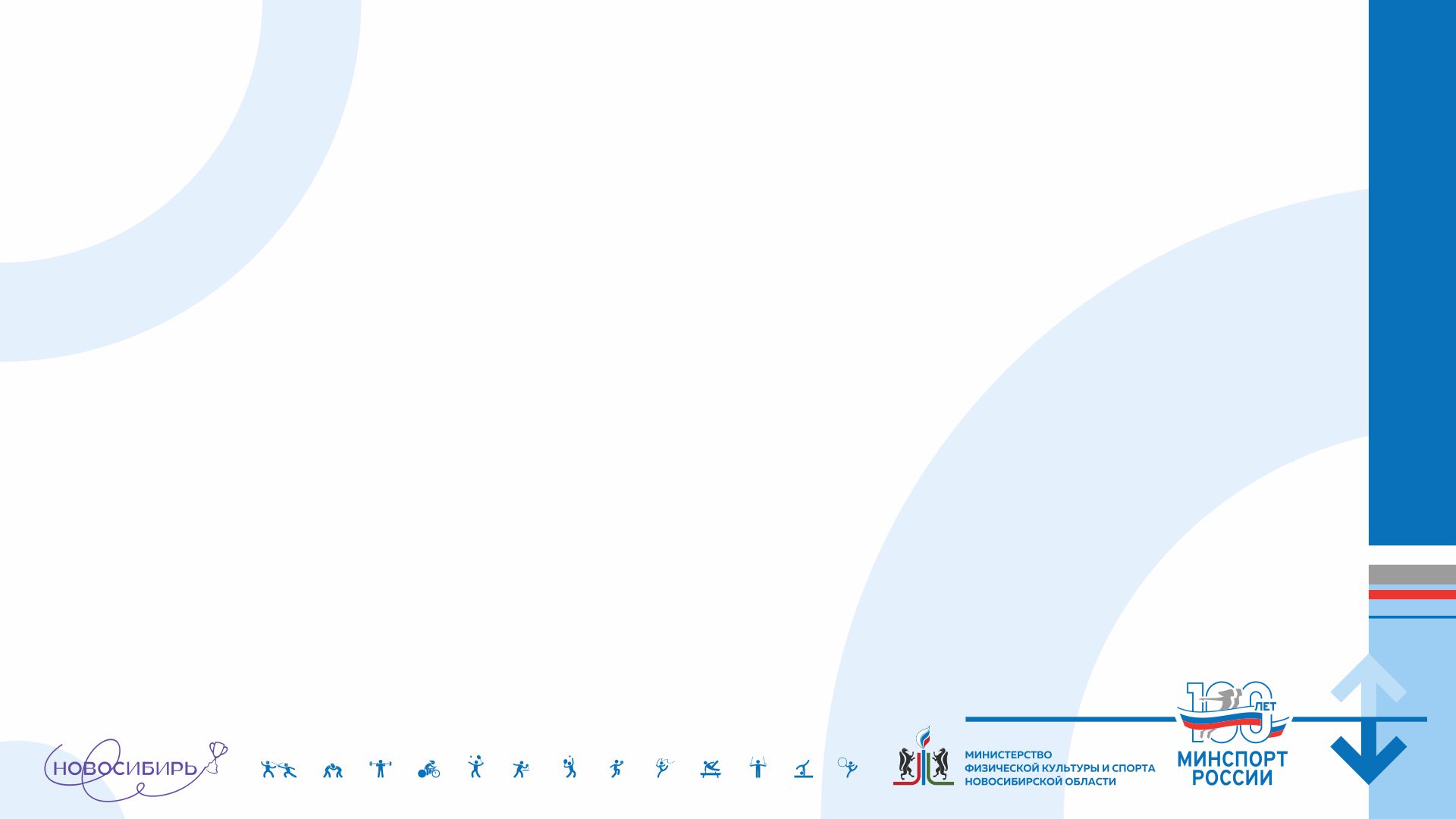 КОМПЛЕКС МЕР
надбавка за квалификационную категорию тренерам, тренерам -преподавателям по АФК: высшая – 15%, первая – 10%, вторая – 5%
доплата тренерам-преподавателям, тренерам  по АФК – 20%
надбавка за ученую степень кандидата наук по профилю – 10%
надбавка за ученую степень доктора  наук по профилю – 20%
стимулирующая выплата за подготовку  и (или) участие в подготовке спортсмена
субсидии для приобретения жилья за призовые места Олимпийских, Паралимпийских, Сурдлимпийских играх, ЧМ и ЧЕ
пожизненная ежемесячная выплата чемпионам Олимпийских, Паралимпийских, Сурдлимпийских игр, завершившим спортивную карьеру, а также их тренерам
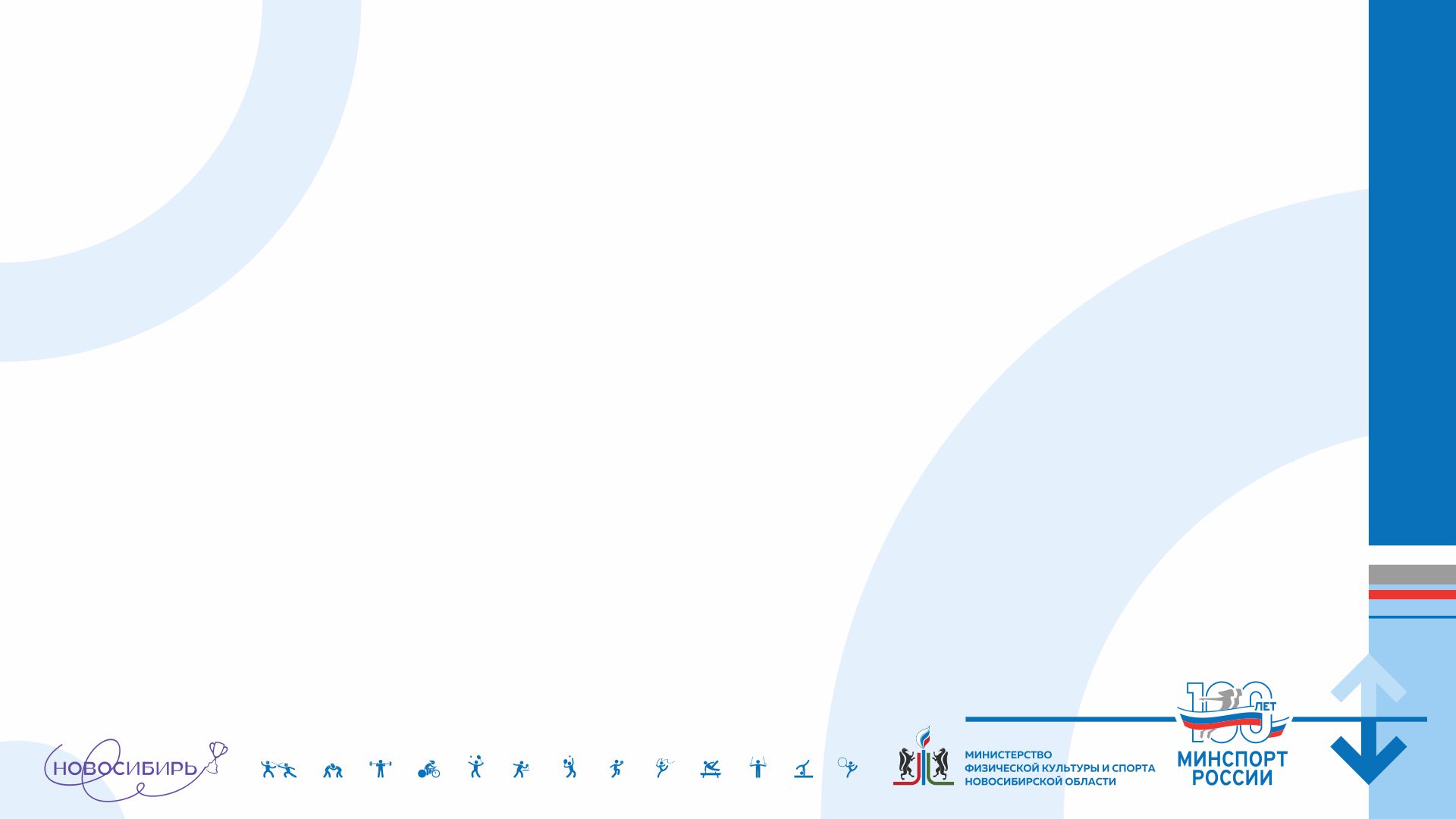 БЮДЖЕТ
1 694 318, 6
9 810 806, 1
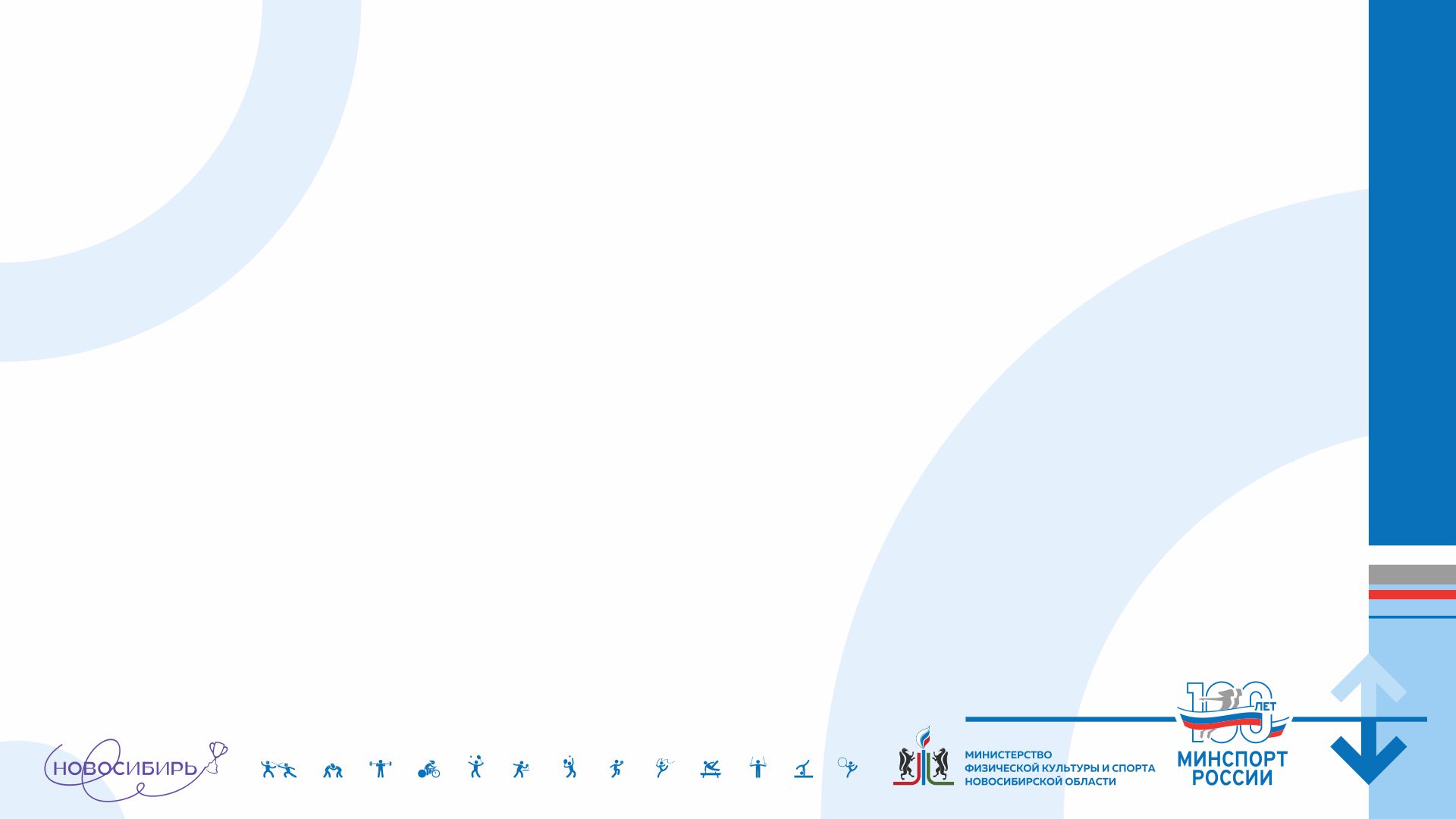 БЮДЖЕТ
7 930 180, 3
11 505 124, 7
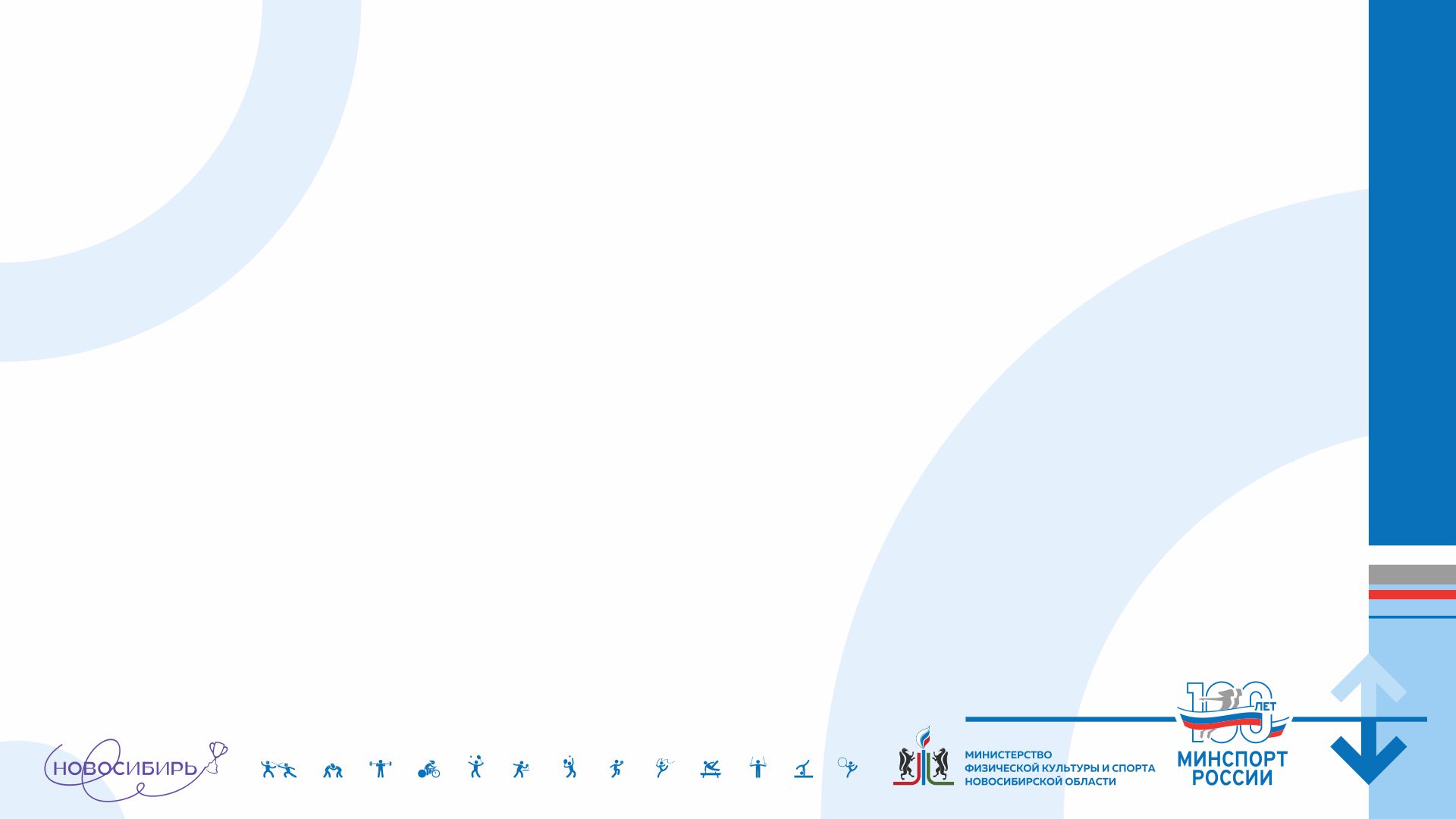 СПОРТИВНАЯ ИНФРАСТРУКТУРА
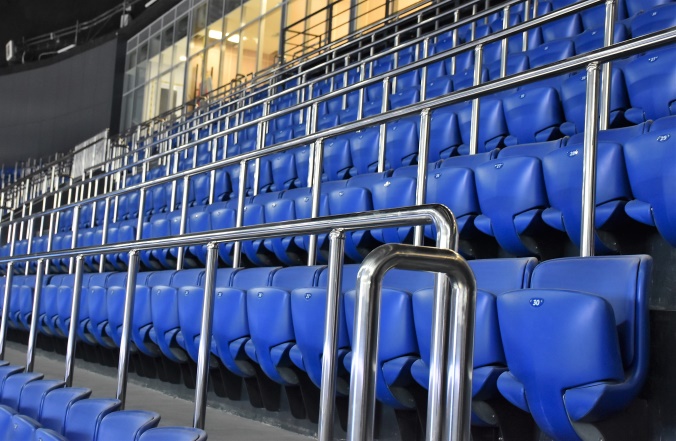 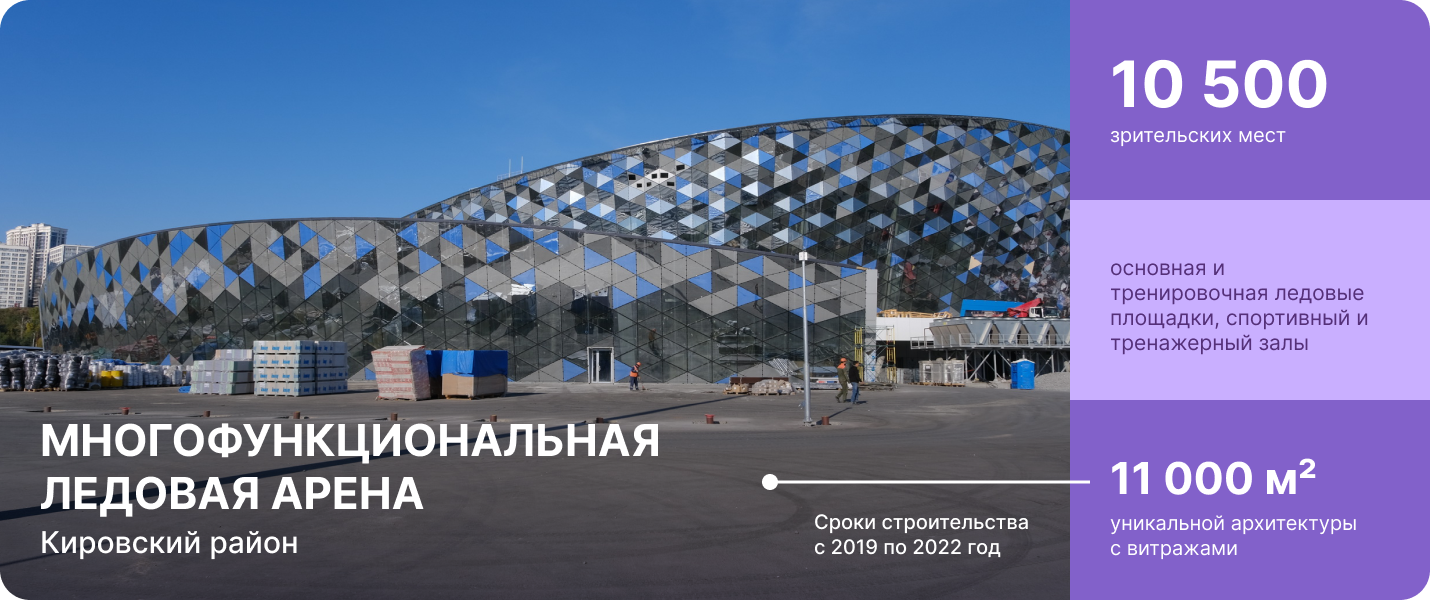 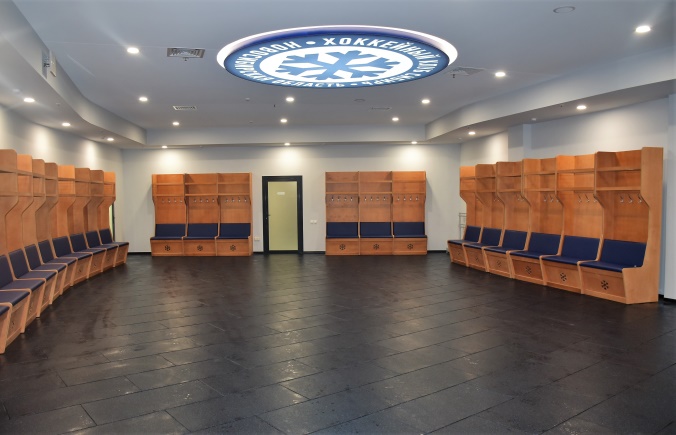 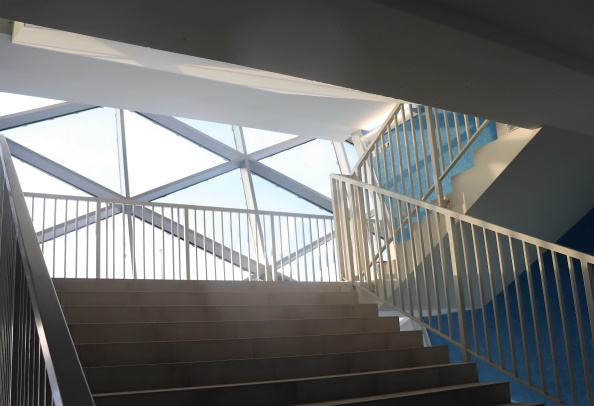 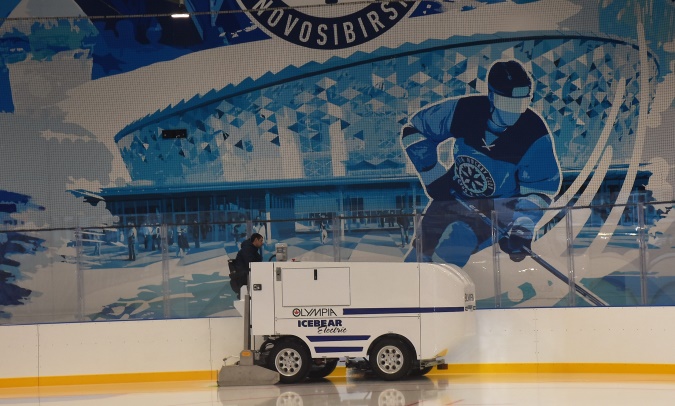 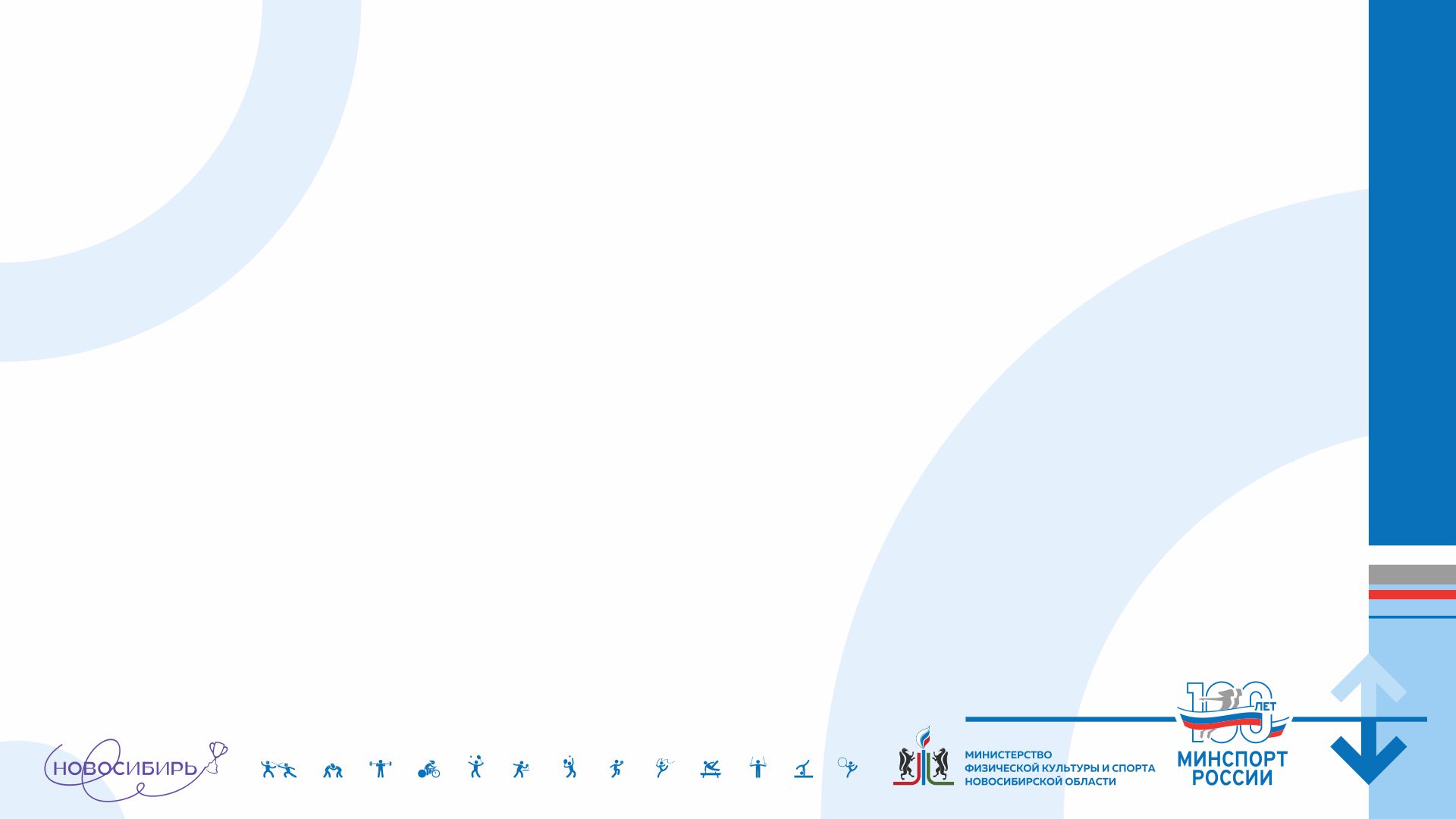 СПОРТИВНАЯ ИНФРАСТРУКТУРА
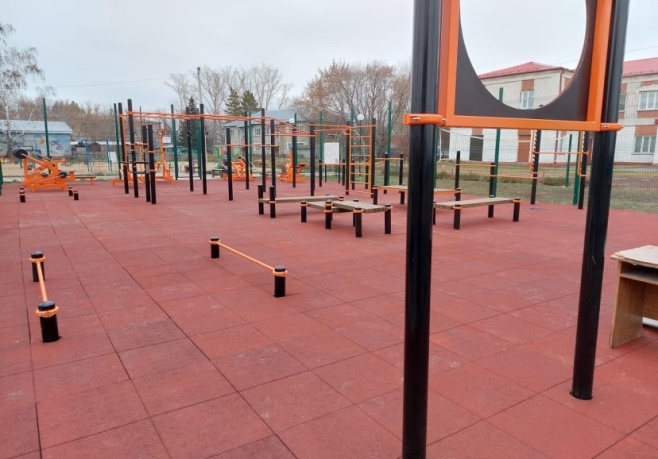 9 спортивных площадок  ГТО

 в Болотнинском
Краснозерском
Ордынском 
Чулымском
Карасукском
Кыштовском
 Новосибирском 
Черепановском районах 
и г. Новосибирске
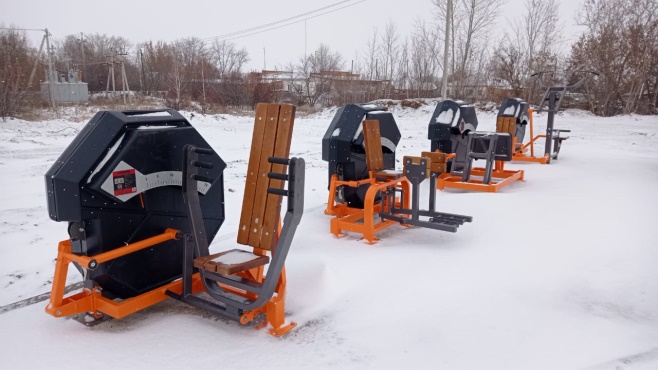 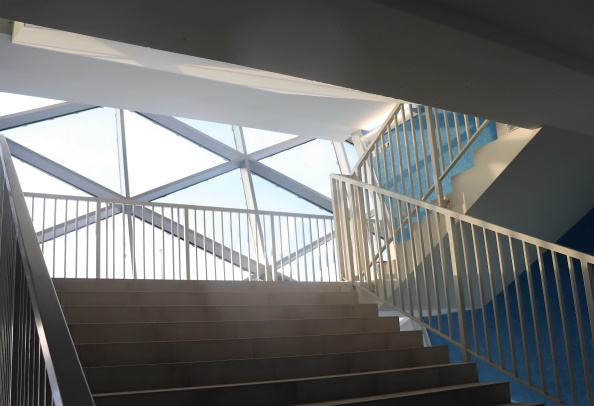 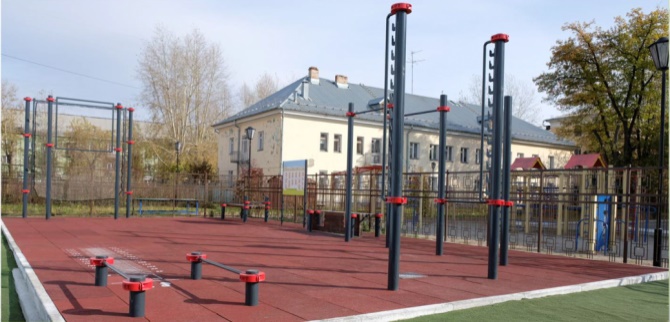 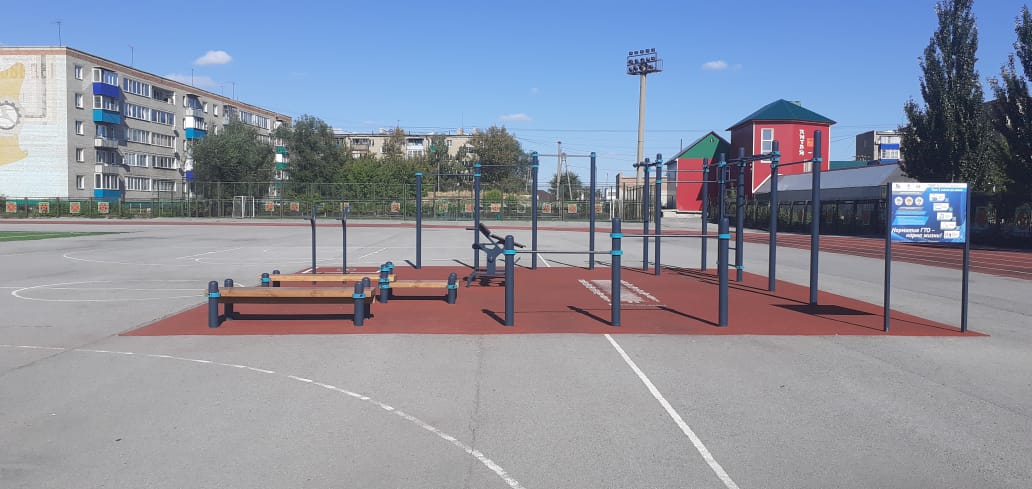 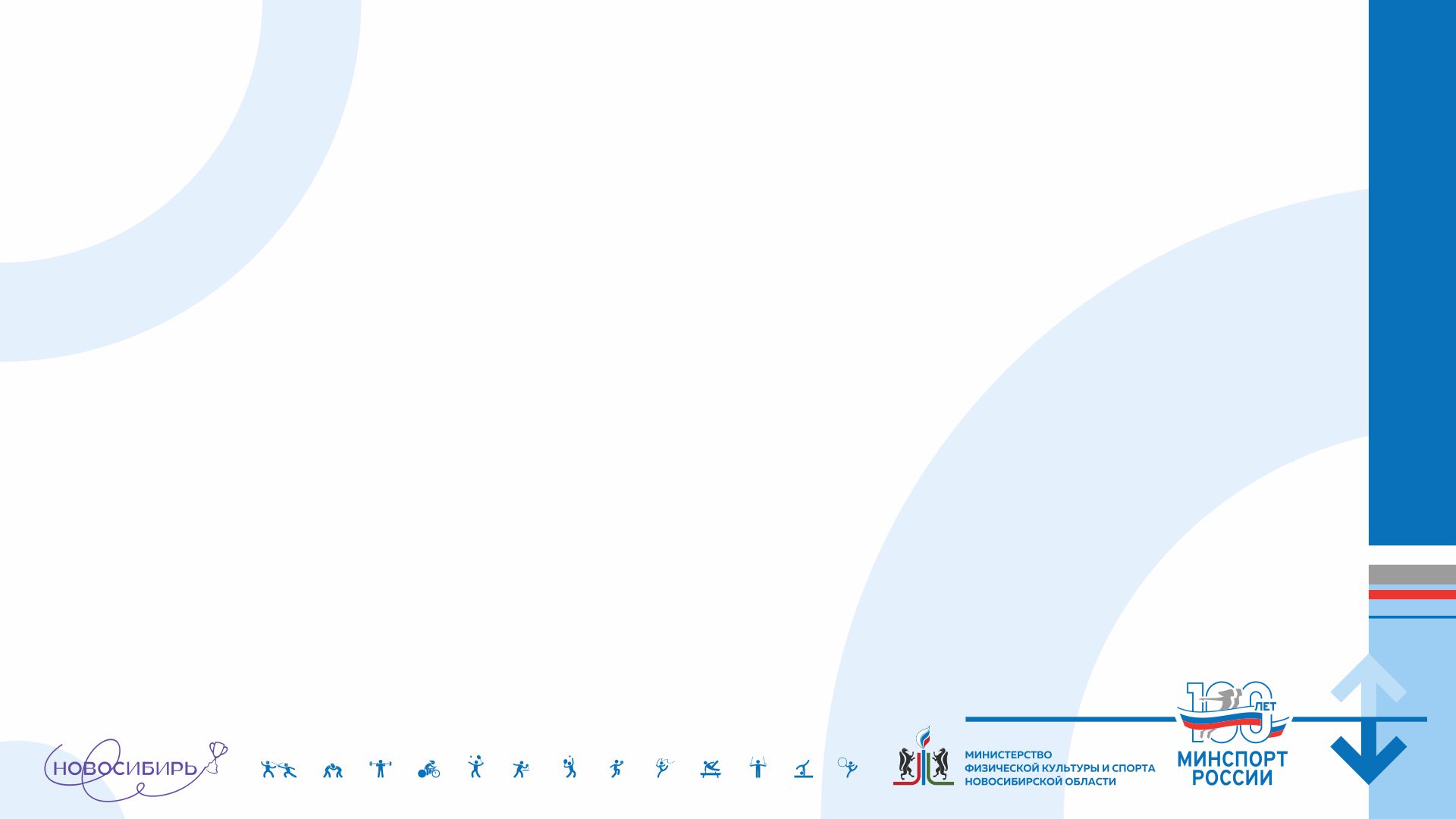 СПОРТИВНАЯ ИНФРАСТРУКТУРА
легкоатлетический манеж в районном поселке Кольцово
спортивный комплекс в городе Обь
стадион «Труд» в городе Куйбышев
физкультурно-оздоровительные комплексы открытого типа в селах  Барышево и Кочки
крытые хоккейные площадки в селе Кыштовка и городе Обь
площадки в рамках Программы реализации наказов избирателей депутатам Законодательного Собрания Новосибирской области седьмого созыва
ремонт и оснащение оборудованием объектов муниципальных учреждений 
хоккейные коробки, универсальные площадки для игровых видов спорта, площадки с уличными тренажерами и элементами для воркаута, построенные силами муниципальных образований и городских округов Новосибирской области
спортивные объекты, построенные в рамках программ МинЖКХ и энергетики, Минсельхоза и Минобразования Новосибирской области
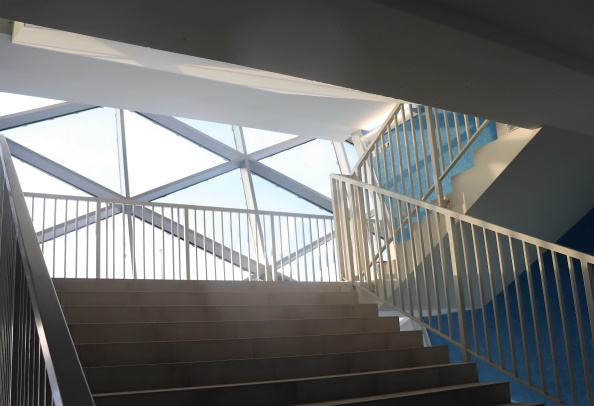 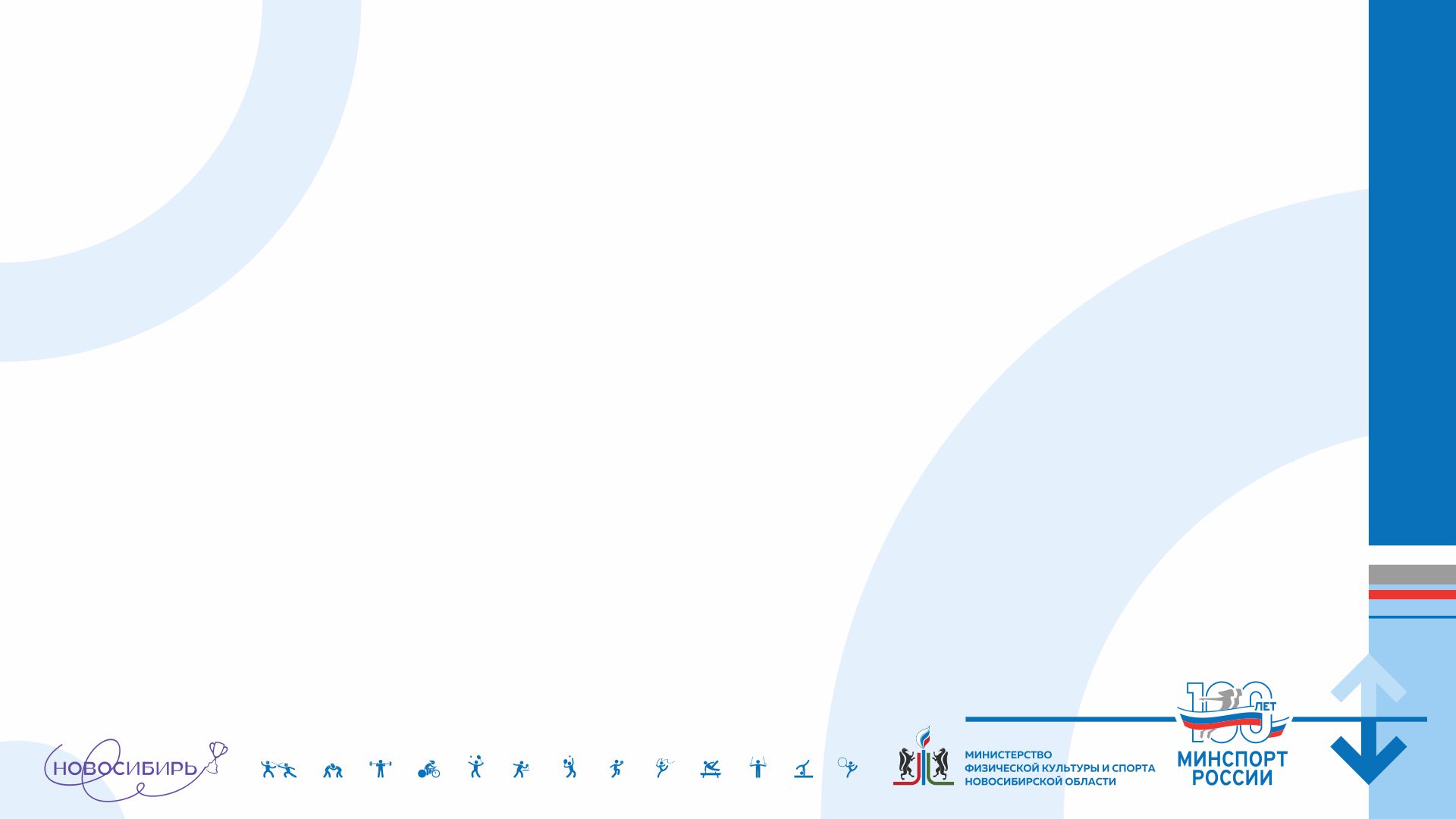 СПОРТИВНАЯ ИНФРАСТРУКТУРА
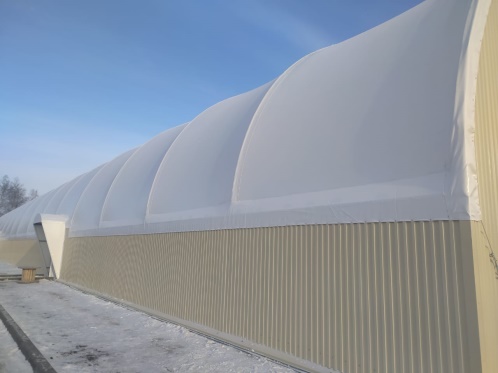 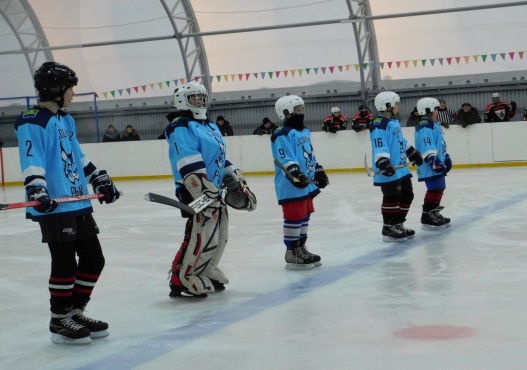 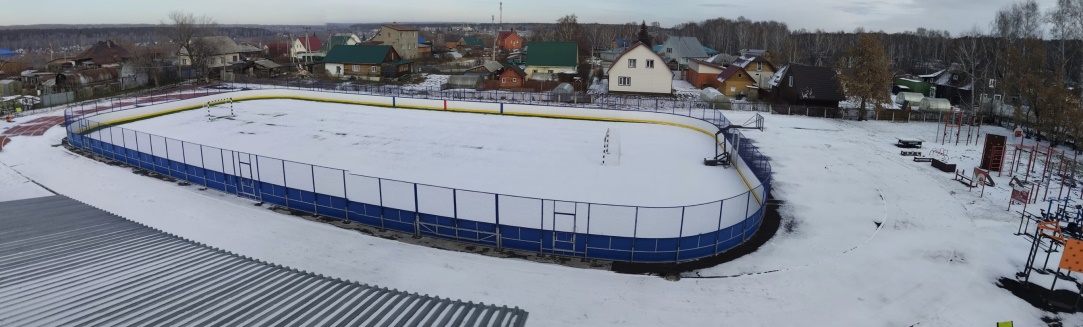 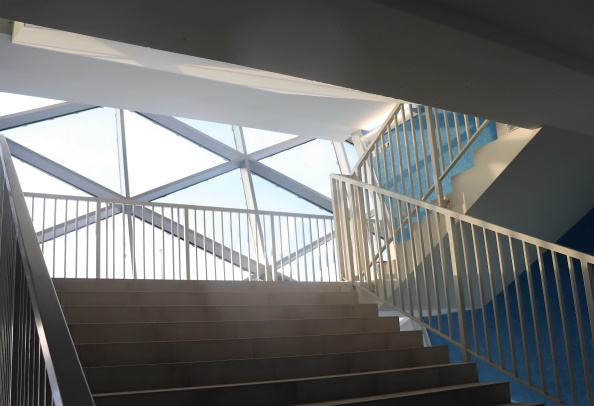 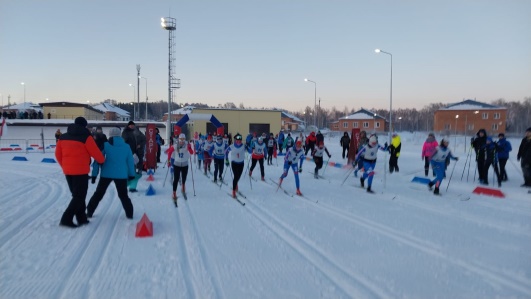 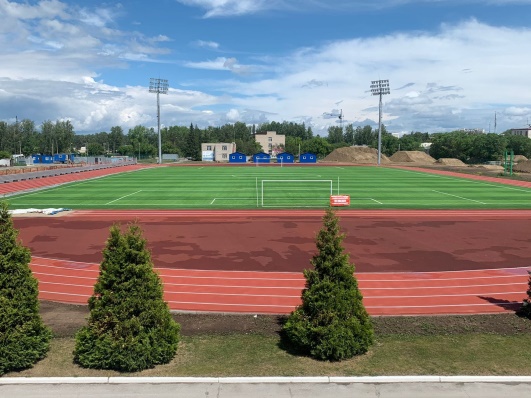 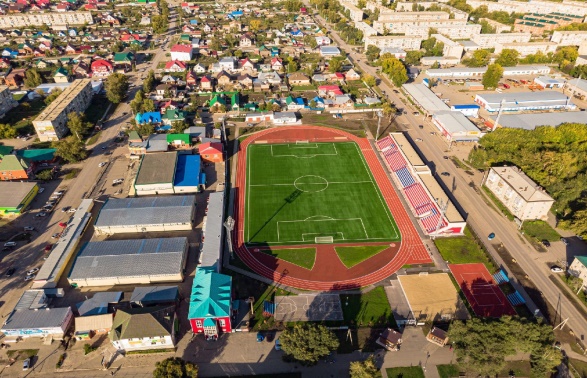 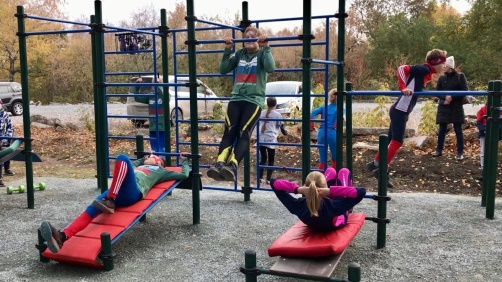 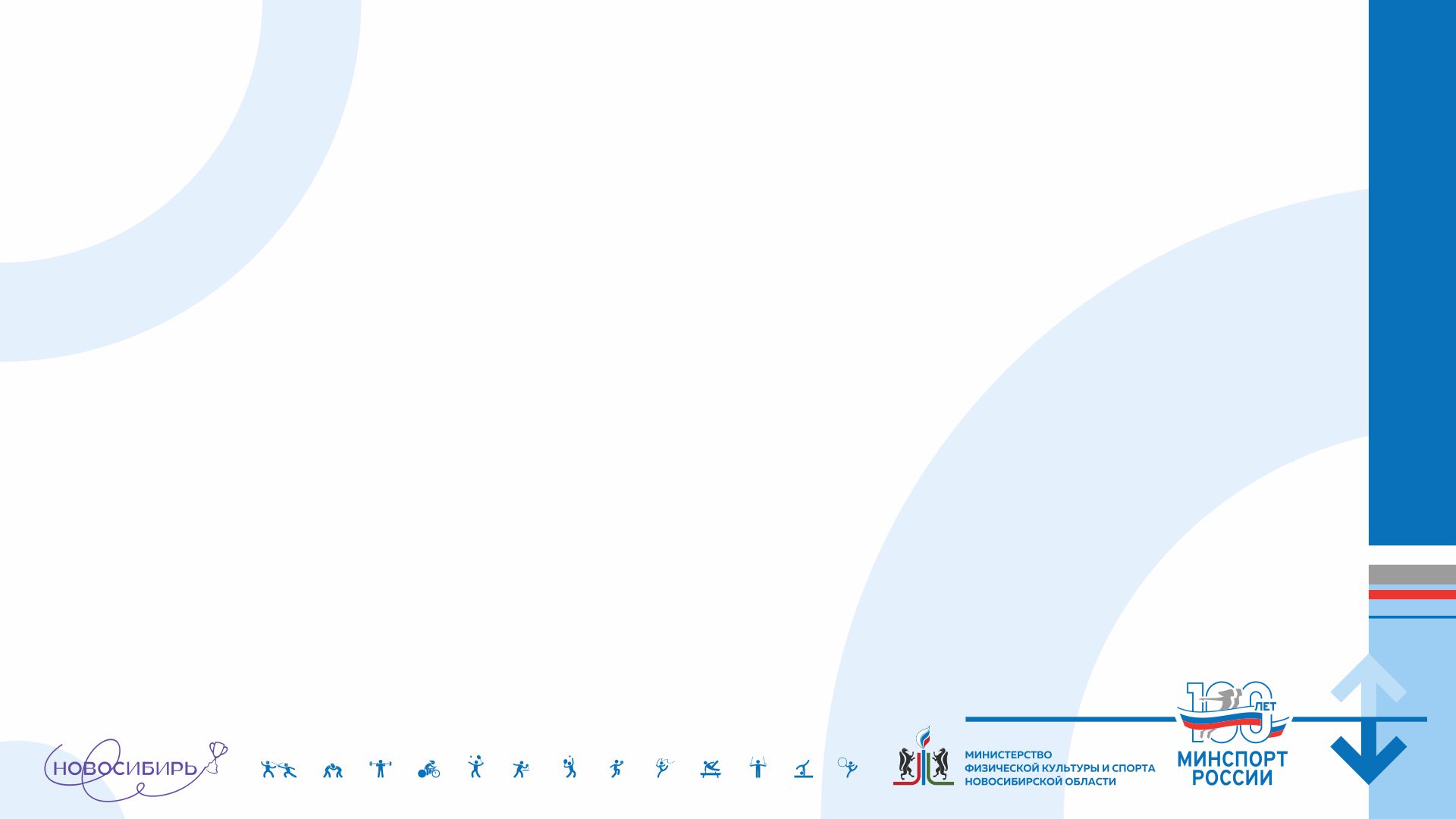 СПОРТИВНАЯ ИНФРАСТРУКТУРА
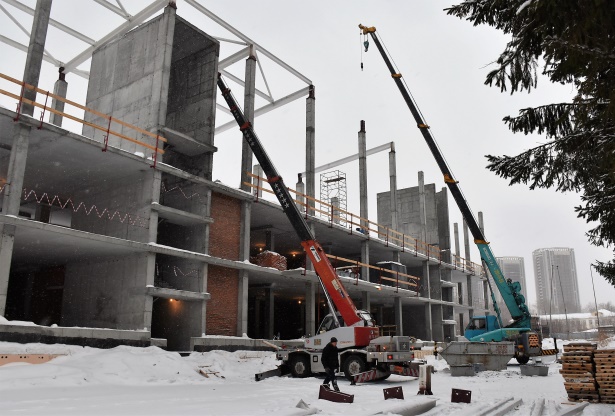 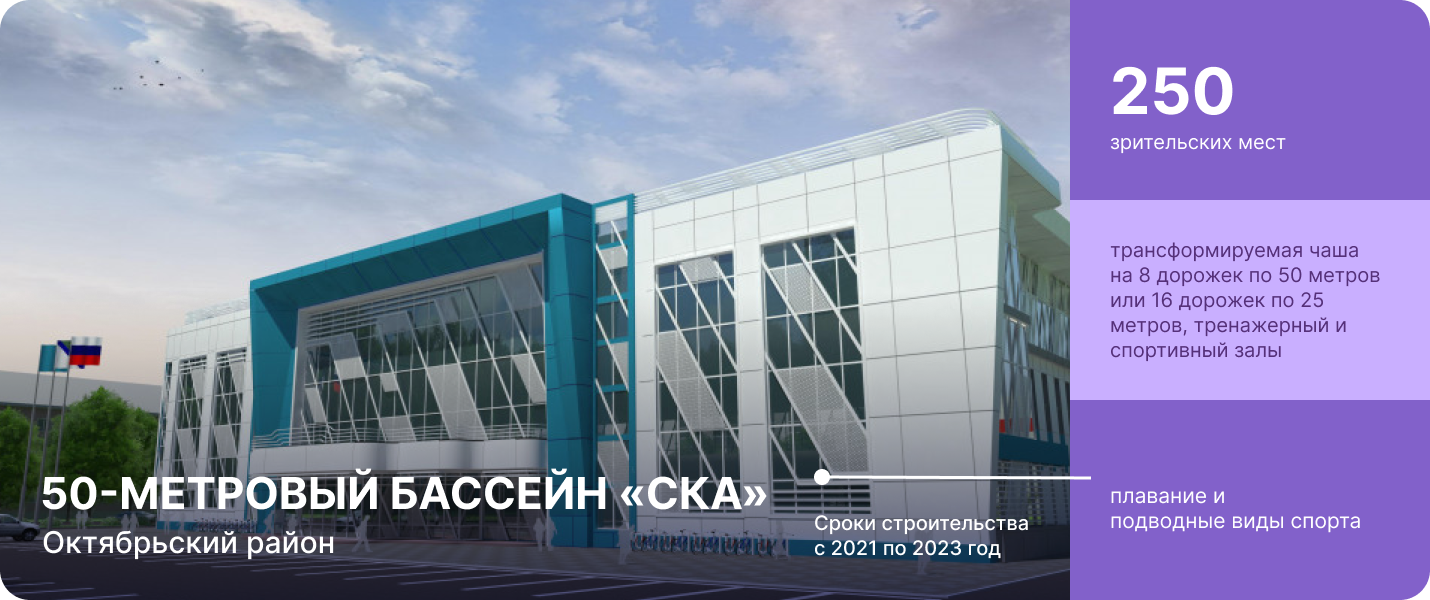 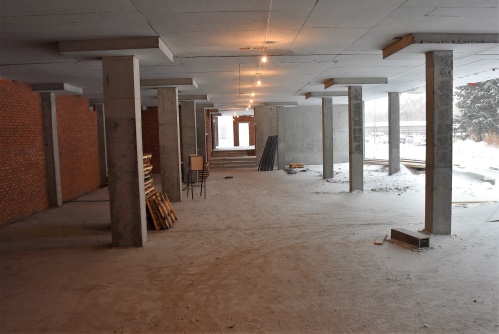 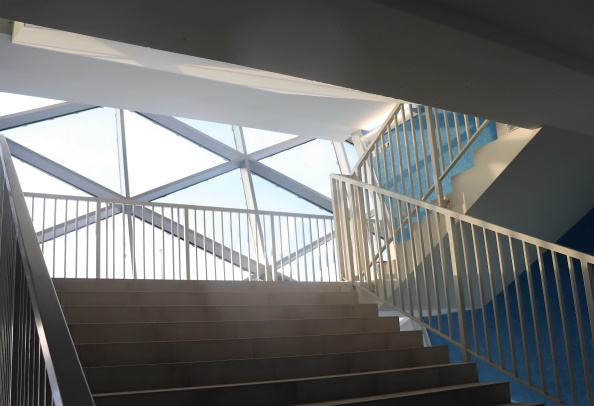 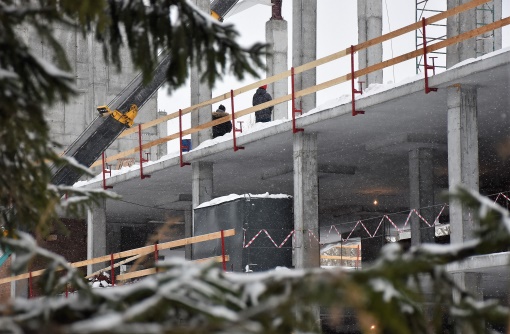 СПОРТИВНАЯ ИНФРАСТРУКТУРА
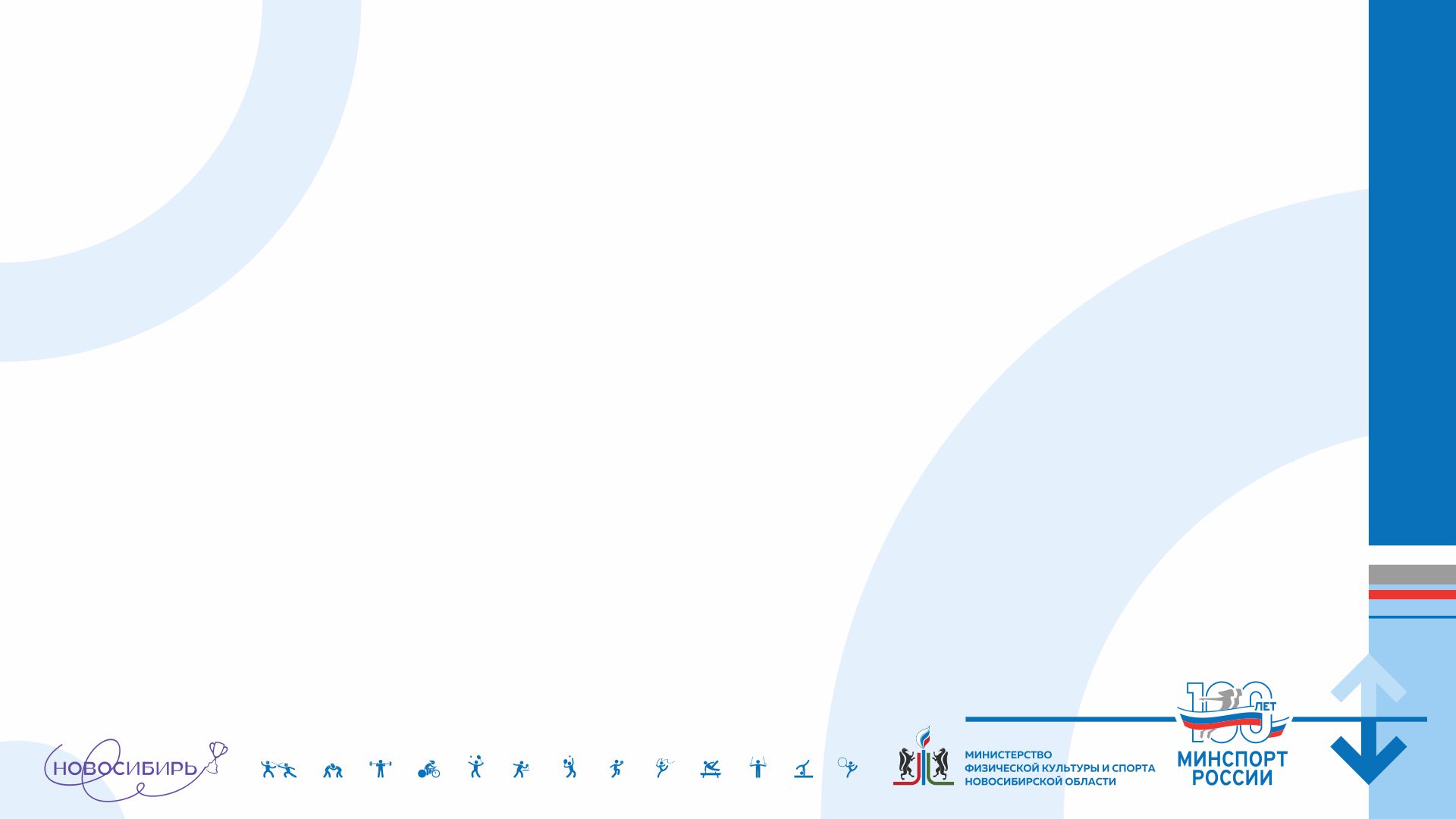 завершение строительства стадиона в р.п. Линево и 1-го этапа стадиона в р.п. Сузун
 создание «умных» спортивных площадок в г. Новосибирске и с. Толмачево
строительство модульного спортивного зала в Новосибирском районе
строительство крытой хоккейной площадки в с. Венгерово
строительство лыжероллерной трассы в с. Довольное
ремонт помещений спортивно-технического центра и трибун стадиона в г. Карасук
капитальный ремонт фасада бассейна «Нептун» в г. Новосибирске
запуск строительства бассейна в с. Здвинск, конного манежа в Маслянинском районе
устройство не менее 30-ти малобюджетных площадок с гимнастическим оборудованием в муниципальных районах области
возобновление работ по строительству стадиона в р.п. Мошково и спортивного комплекса в с. Северное
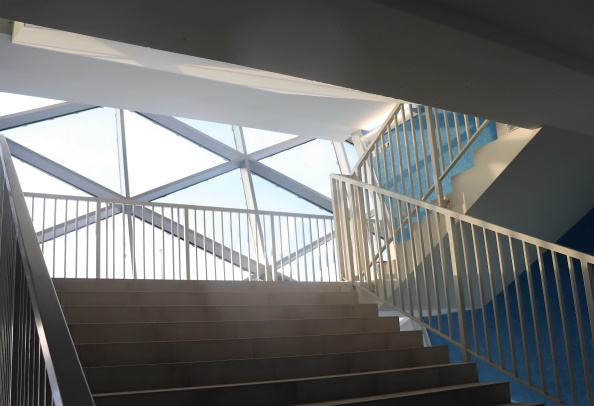 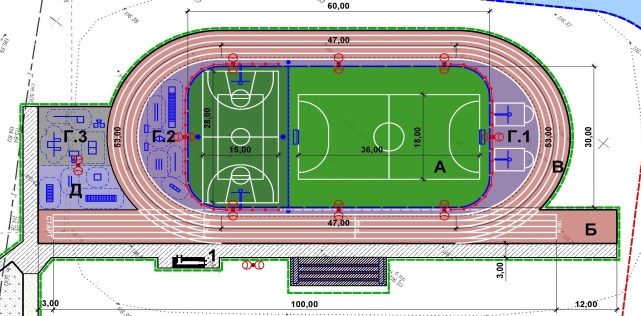 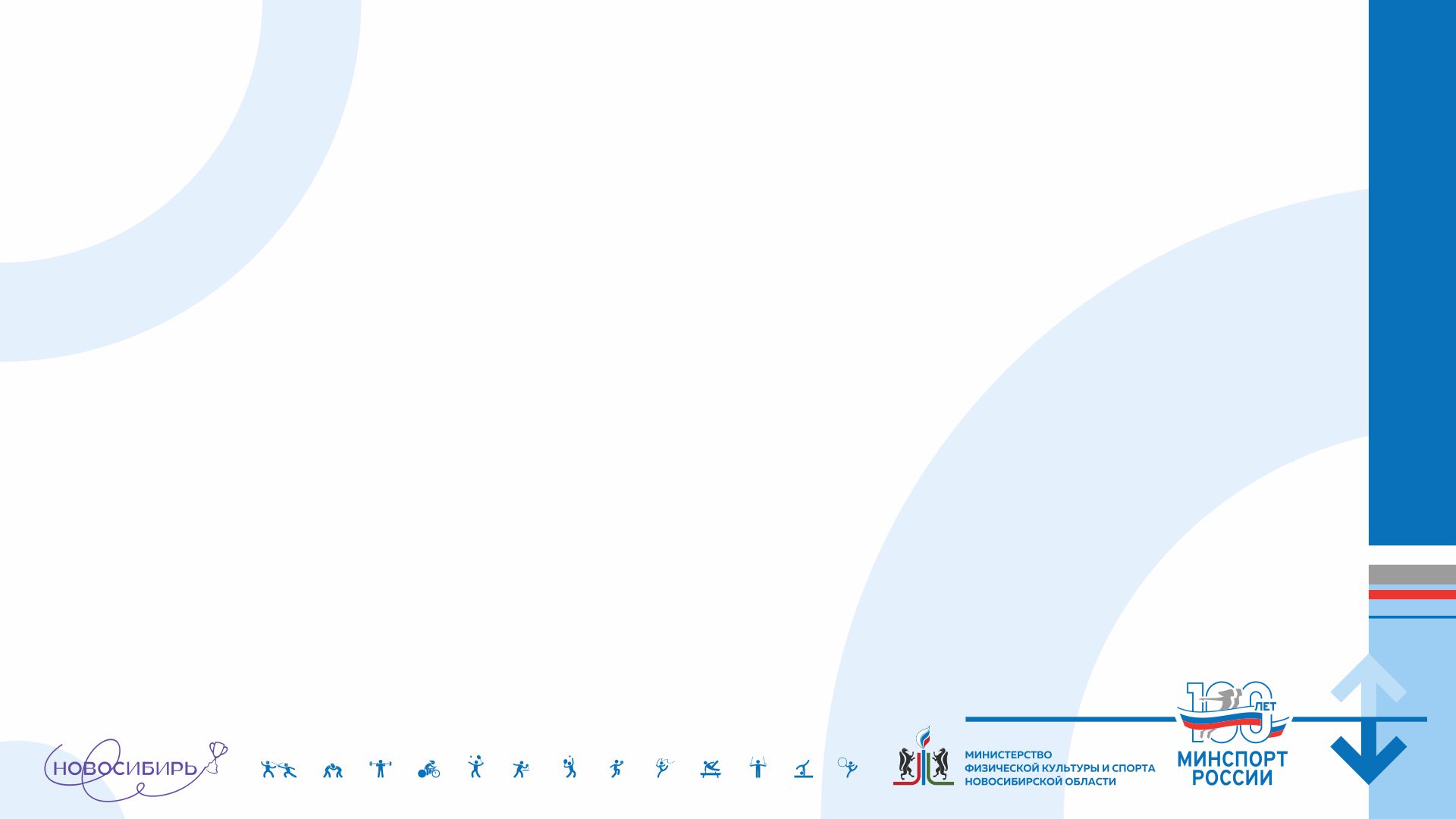 ЗАДАЧИ
ИСПОЛНЕНИЕ ПОРУЧЕНИЙ ПРЕЗИДЕНТА РОССИИ 
РЕАЛИЗАЦИЯ СТРАТЕГИИ РАЗВИТИЯ ФИЗИЧЕСКОЙ КУЛЬТУРЫ И СПОРТА В РОССИЙСКОЙ ФЕДЕРАЦИИ
РЕАЛИЗАЦИЯ ПРОГРАММЫ «РАЗВИТИЕ ДЕТСКО-ЮНОШЕСКОГО СПОРТА»
УВЕЛИЧЕНИЕ ДОЛИ СИСТЕМАТИЧЕСКИ ЗАНИМАЮЩИХСЯ ФИЗКУЛЬТУРОЙ И СПОРТОМ
СОЗДАНИЕ УСЛОВИЙ ДЛЯ ЗАНЯТИЙ ФИЗИЧЕСКОЙ КУЛЬТУРОЙ И СПОРТОМ
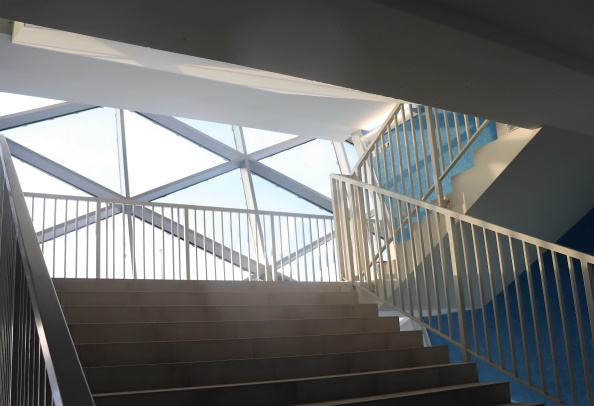 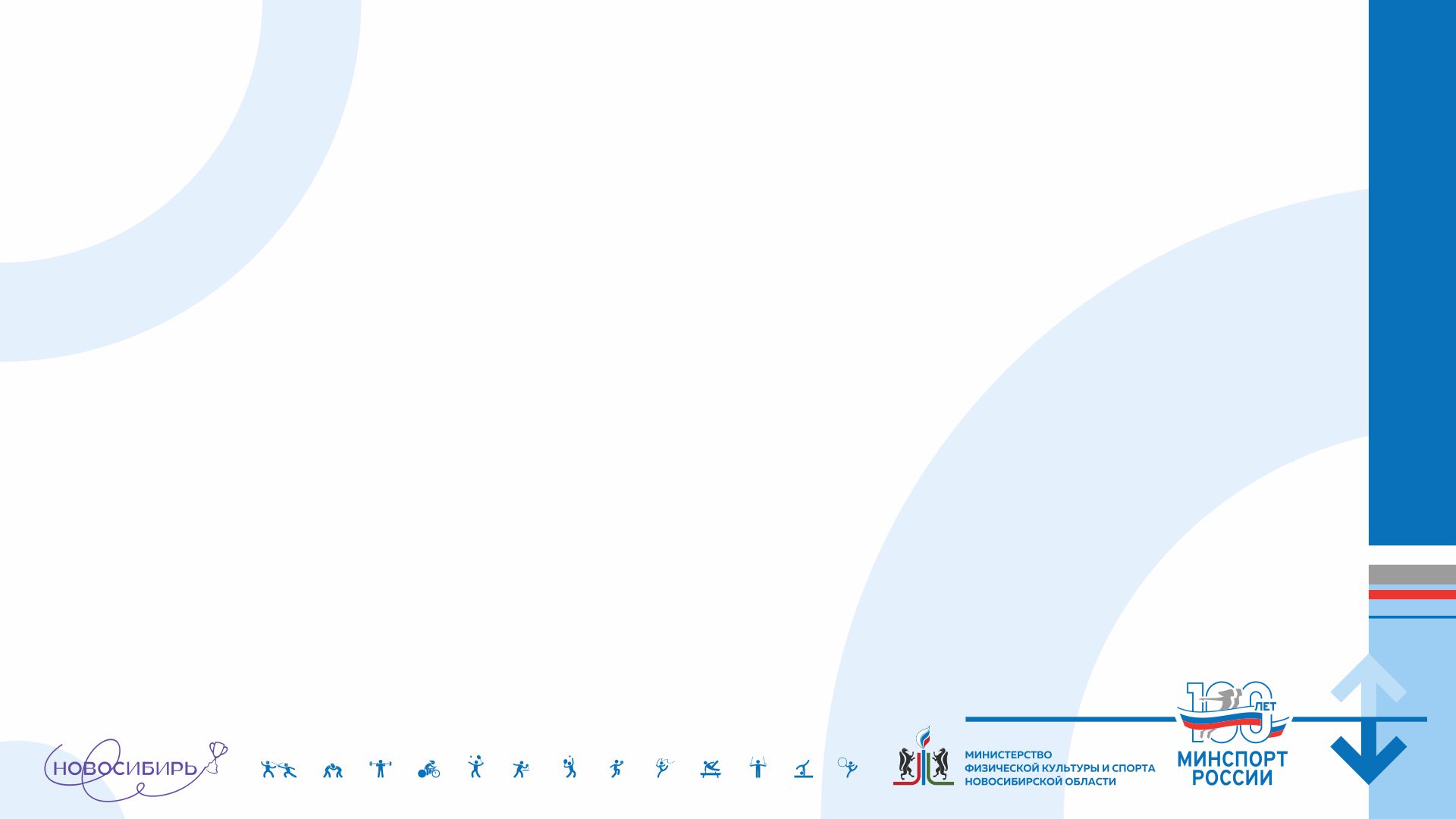 ЗАДАЧИ
ЗАВЕРШЕНИЕ СТРОИТЕЛЬСТВА  НАЧАТЫХ ОБЪЕКТОВ
ЦИФРОВИЗАЦИЯ ОТРАСЛИ
ФЕДЕРАЛЬНЫЙ ЗАКОН ОТ 30.04.2021 № 127  « О ВНЕСЕНИИ ИЗМЕНЕНИЙ В ФЕДЕРАЛЬНЫЙ ЗАКОН «О ФИЗИЧЕСКОЙ КУЛЬТУРЕ И СПОРТЕ В РОССИЙСКОЙ ФЕДЕРАЦИИ» И ФЕДЕРАЛЬНЫЙ ЗАКОН «ОБ ОБРАЗОВАНИИ В РОССИЙСКОЙ ФЕДЕРАЦИИ» 
РАБОТА ПО ОБЕСПЕЧЕНИЮ СФЕРЫ ФИЗИЧЕСКОЙ КУЛЬТУРЫ И СПОРТА КВАЛИФИЦИРОВАННЫМИ КАДРАМИ
ПОДДЕРЖКА ИНИЦИАТИВ ФИЗКУЛЬТУРНО-СПОРТИВНОГО ДВИЖЕНИЯ
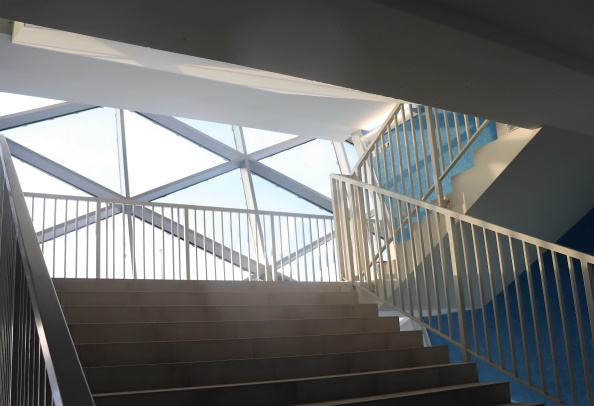 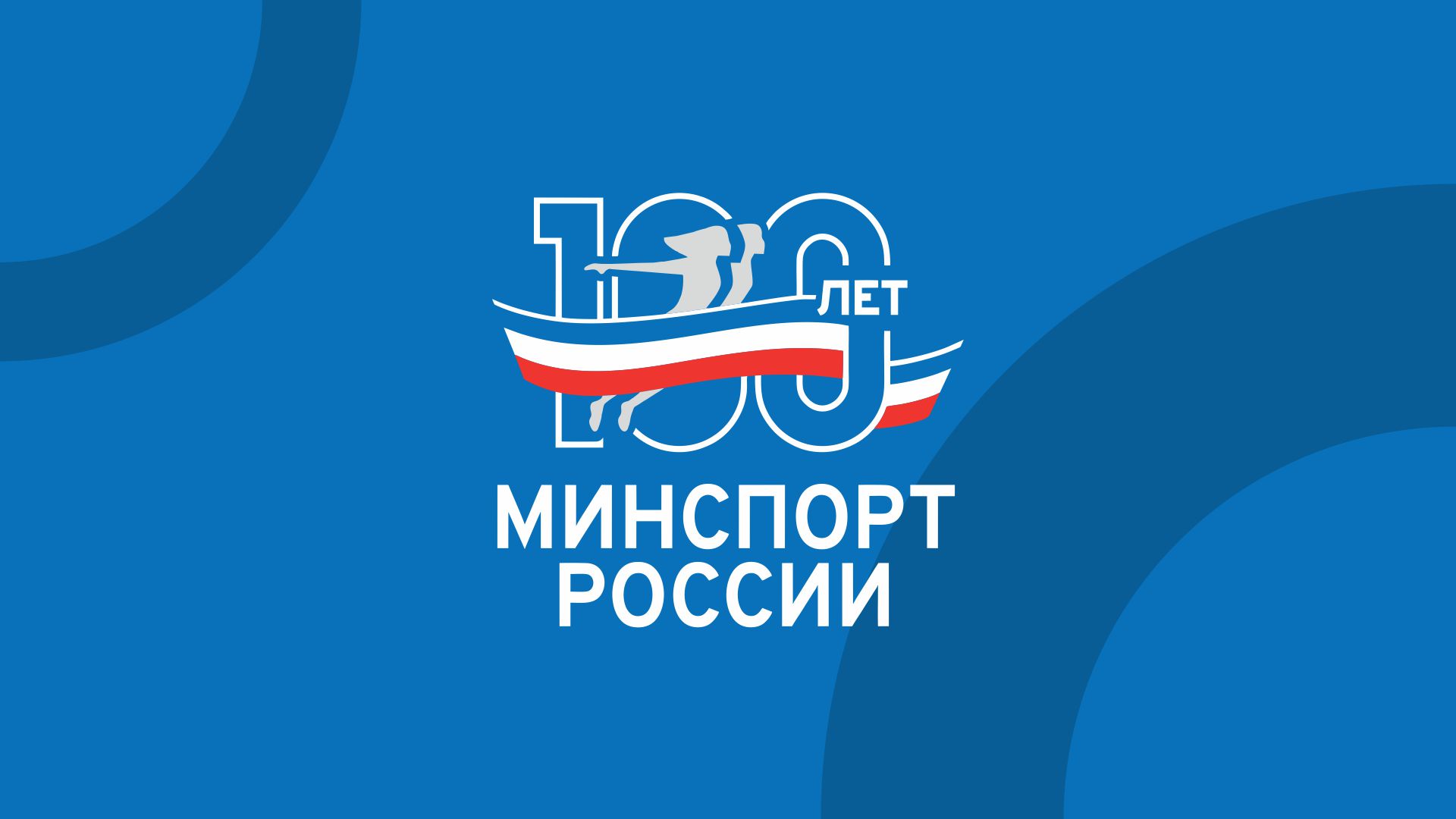 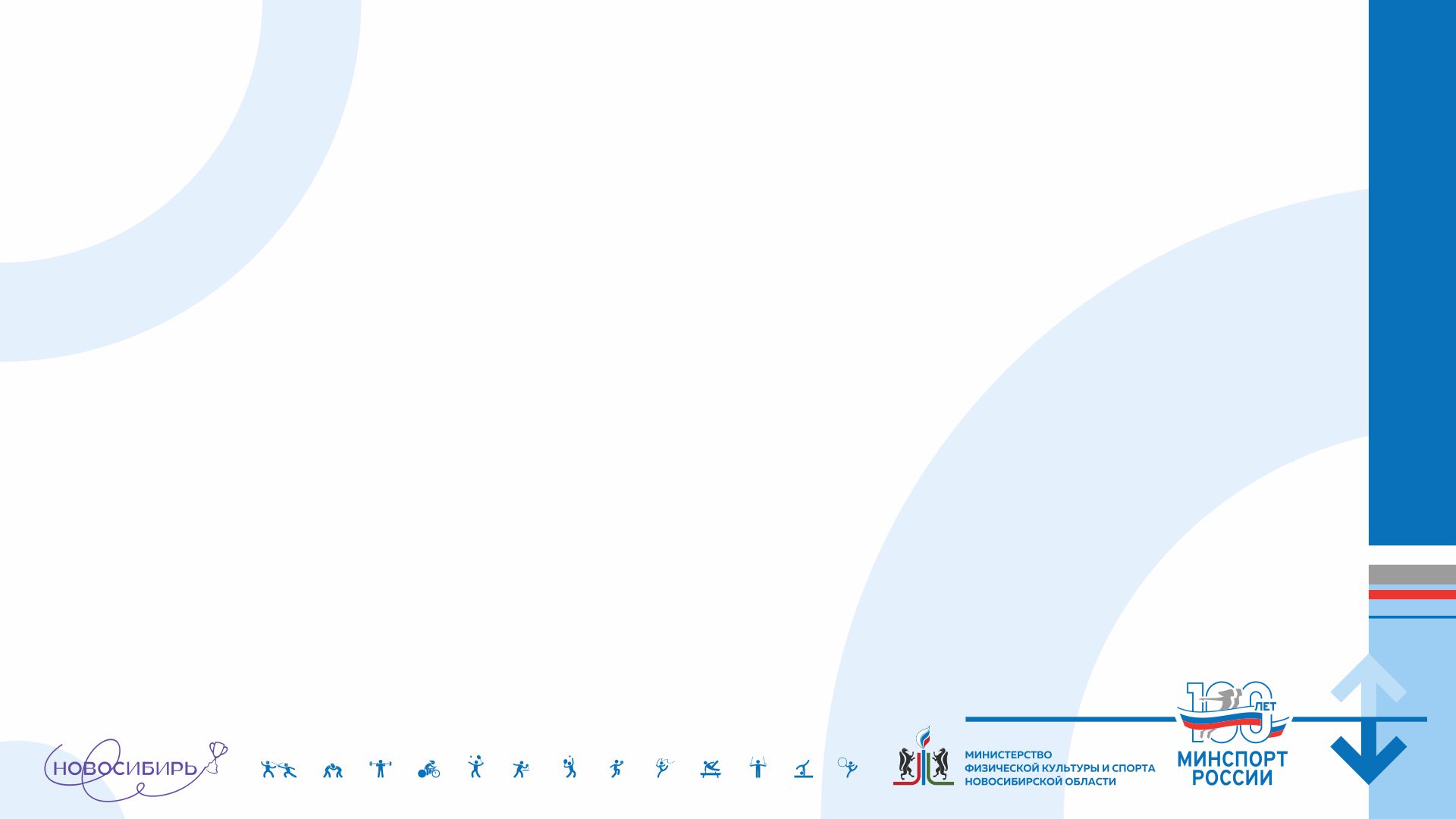 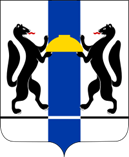 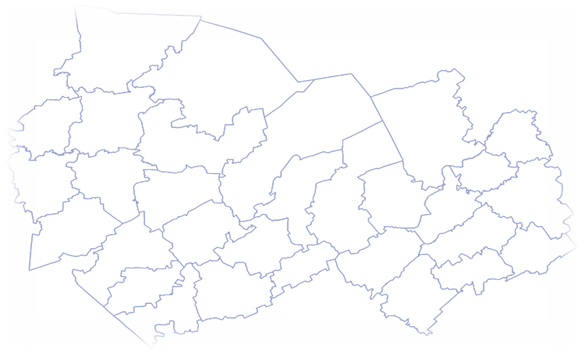 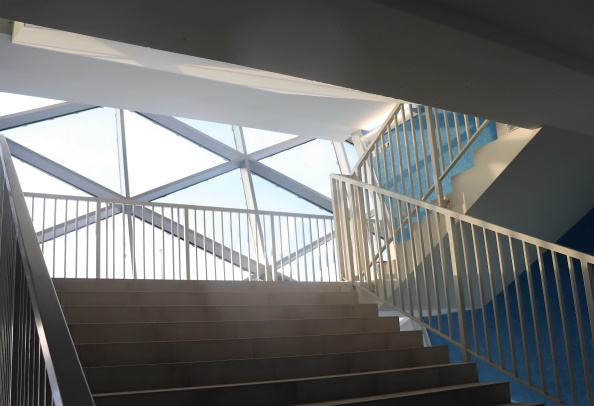 БЛАГОДАРЮ ЗА ВНИМАНИЕ!